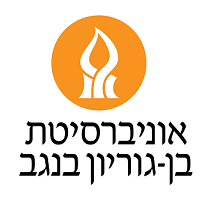 Ben Gurion University of the Negev
Deep Learning and its applications to Signal and Image Processing and Analysis
Deep Residual Learning for Image Recognition
Aharon Kalantar, Ran Bezen, Maor Gaon
Some slides were adated/taken from various sources, including Andrew Ng’s Coursera lectures, CS231n: Convolutional Neural Networks for Visual Recognition lectures
In this Lecture
Introducing a breakthrough neural networks architecture introduced on 2015.
Why deep?
What’s the problem in learning deep networks?
ResNet and how it allow us to gain more performance via deeper networks.
Some results, improvements and farther works.
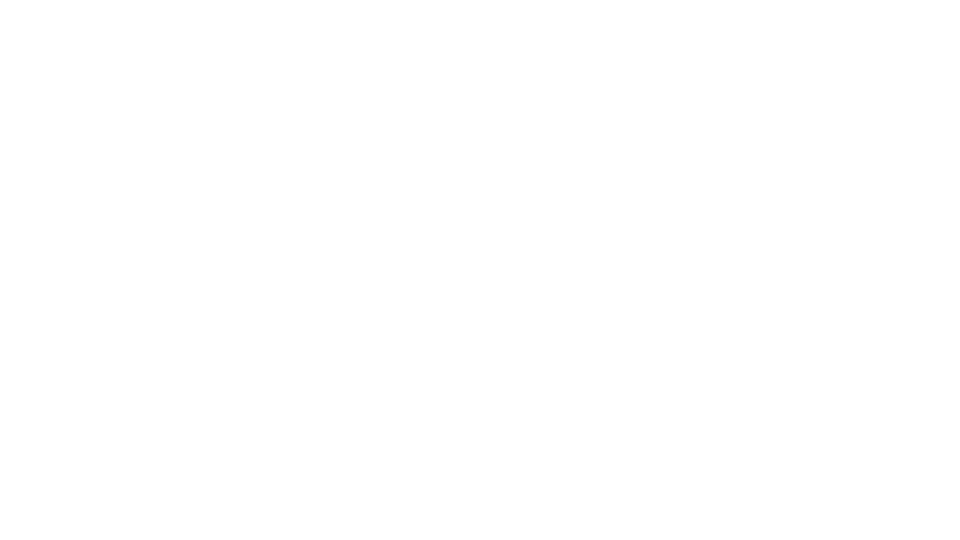 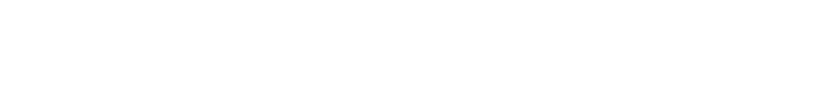 ImageNet Large Scale Visual Recognition Challenge (ILSVRC) winners
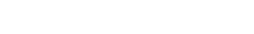 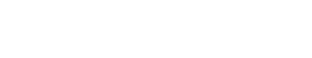 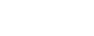 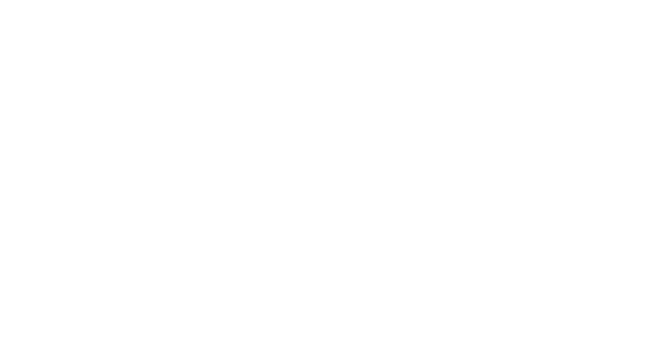 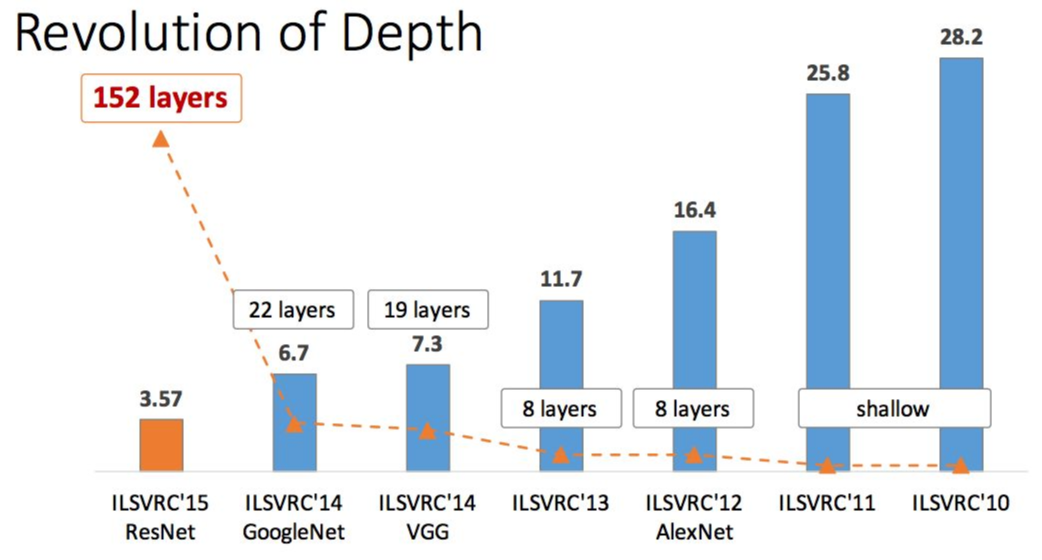 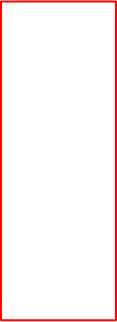 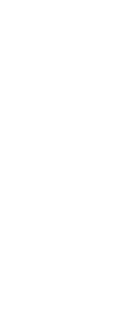 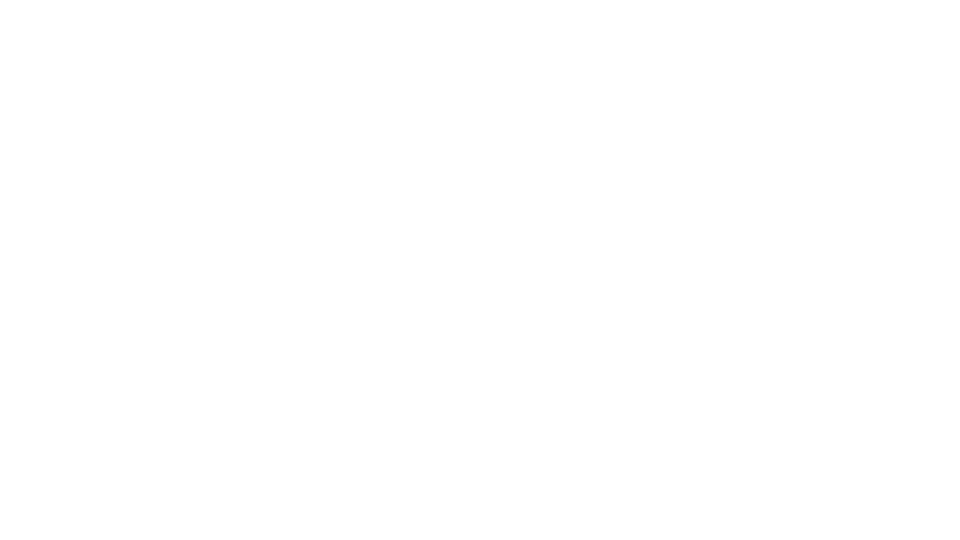 Deep vs Shallow Networks
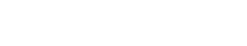 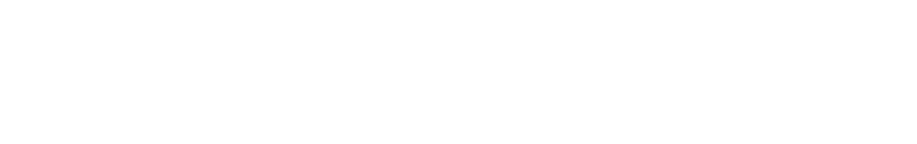 What happens when we continue stacking deeper layers on a “plain” convolutional
neural network?
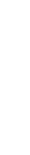 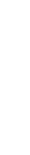 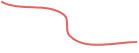 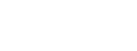 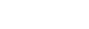 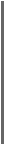 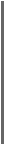 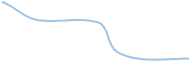 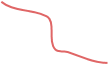 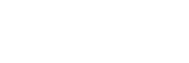 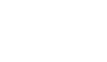 56-layer
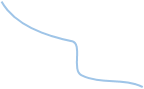 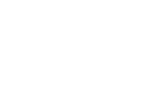 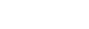 56-layer
Training error
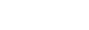 Test error
20-layer
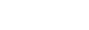 20-layer
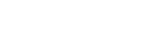 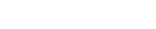 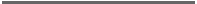 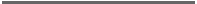 Iterations
Iterations
56-layer model performs worse on both training and test error
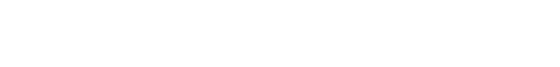 -> The deeper model performs worse, but it’s not caused by overfitting!
[Speaker Notes: שמראה שככל ששכבות הולכות ועולות אנו לא בהכרך מקבלים תוצאות טובות יותר, ראינו את זה בטסט וחשבנו שזה התאמת יתר (overfitting) בפועל זה הוצג גם בטראייניג ולכן הבנו שישנה בעיה – הבעיה נובעת כתוצאה מהתכנסות של הגרדיאנטים vanishing gradient,
מכוון שהבעיה קיימת גם בסט אימון – אין טעם להשתמש בטכניקות רגולריזציה כמו dropout
לכן ישנו צורך בלחשוב על ארכיטקטורה שונה שתמנע את בעיית ההתכנסות]
Deeper models are harder to optimize
The deeper model should be able to perform at least as well as the shallower model.
A solution by construction is copying the learned layers from the shallower model and setting additional layers to identity mapping.
Challenges
Deeper Neural Networks start to degrade in performance.
Vanish/Exploding Gradient – May lead for extremely complex parameters initializations to make it work. Still might suffer from Vanish/Exploding even for the best parameters.
Long training times – Due to too many training parameters.
Partial Solutions for Vanish/Exploding gradients
Batch Normalization – To rescale the weights over some batch.
Smart Initialization of weights – Like for example Xavier initialization.
Train portions of the network individually.
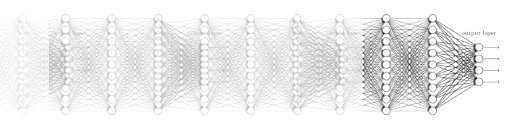 Related Prior Work - Highway networks
Adding features from previous time steps has been used in various tasks  
Most notable of these are Highway networks proposed by Srivastava et al. 
Highway networks feature residual connections Residual networks have the form
Y = f(x ) + x
Highway networks have the form
Y = f(x )sigmoid(Wx + b) + x(1 —sigmoid (Wx + b))
[Speaker Notes: https://arxiv.org/pdf/1505.00387.pdf - 

Residual networks  - No additional complexity nor more parameters – by default will prefer to flow the input – need to be really convinced to stop the influence of the input by learning the last Relu weights, Could easily be convinced to use them on later iteration.

Highway – using gate can skip the learning the residual, could decide at some point that it should stop flowing the input but this input might have been really useful on deeper layers, add an heavy impact on performance by introducing many more weights to learn.]
Highway networks – cont.
Highway networks enabled information flow from the past but due to the gating function
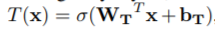 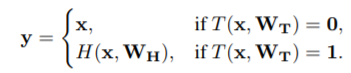 [Speaker Notes: Highway networks enabled information flow from the past but due to the gating function, the flow of information can still be impeded.
In addition increase immensely the amount of learning parameters.]
ResNet
A specialized network introduced by Microsoft.
Connects inputs of layers into farther part of that network to allow “shortcuts”.
Simple idea – great improvements with both performance and train time.
Plain Network
Residual Blocks
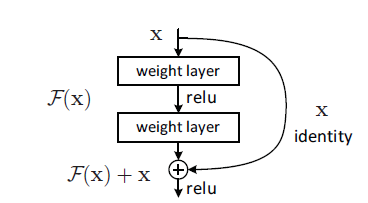 Skip Connections “shortcuts”
Such connections are referred as skipped connections or shortcuts. In general similar models could skip over several layers.
They refer to residual part of the network as a unit with input and output.
Such residual part receives the input as an amplifier to its output – The dimensions usually are the same.
Another option is to use a projection to the output space.
Either way – no additional training parameters are used.
[Speaker Notes: Such connections are referred as skipped connections or shortcuts. In general similar models could skip over several layers.
They refer to residual part of the network as a unit with input and output.
Such residual part receives the input as an amplifier to its output – The dimensions usually are the same.
Another option is to use a projection to the output space.
Either way – no additional training parameters are used.]
The new model
ResNet as a ConvNet
Till now we talked about fully connected layers.
The ResNet idea could easily expended into convolutional model.
Other adaptations of this idea could be easily introduced to almost any kind of deep layered network.
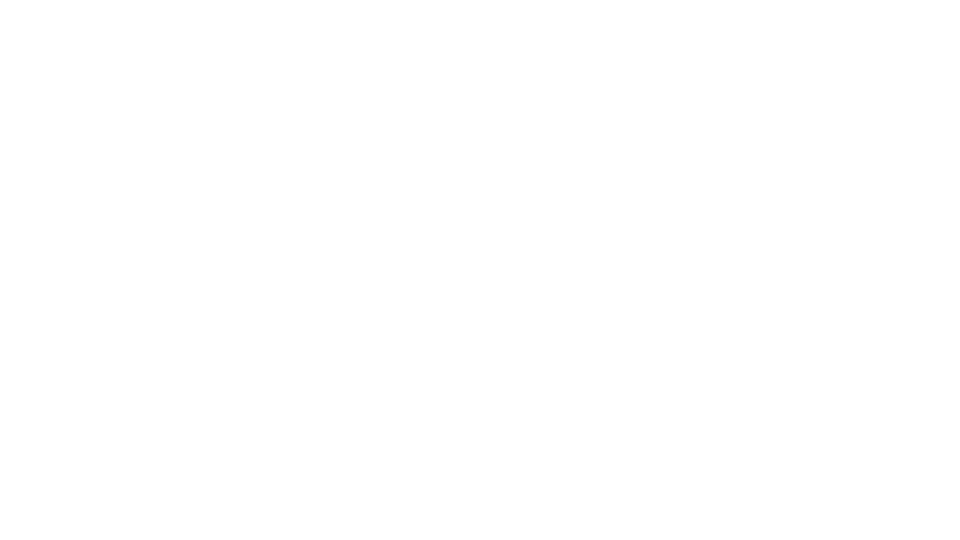 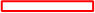 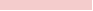 ResNet Architecture
Softmax
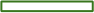 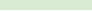 FC 1000
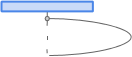 Pool
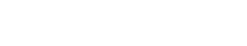 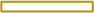 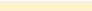 3x3 conv, 512
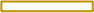 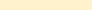 3x3 conv, 512
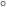 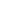 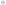 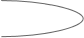 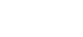 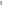 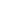 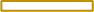 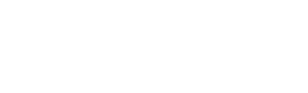 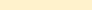 3x3 conv, 512
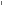 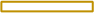 Full ResNet architecture:
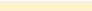 3x3 conv, 512
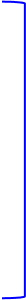 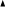 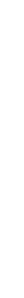 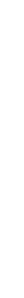 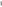 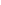 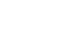 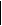 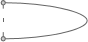 relu
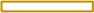 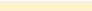 3x3 conv, 512
-
Stack residual blocks
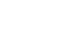 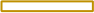 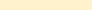 3x3 conv, 512, /2
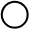 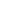 F(x) + x
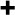 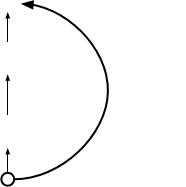 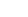 -
Every residual block has
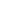 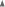 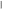 ..
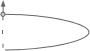 .
two 3x3 conv layers
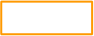 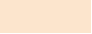 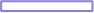 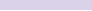 3x3 conv, 128
3x3 conv
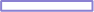 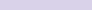 3x3 conv, 128
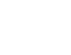 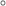 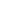 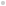 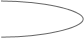 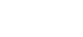 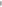 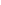 X
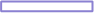 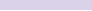 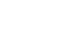 3x3 conv, 128
F(x)
relu
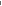 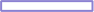 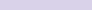 3x3 conv, 128
identity
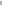 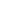 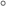 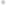 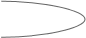 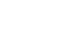 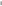 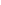 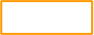 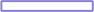 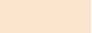 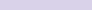 3x3 conv, 128
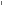 3x3 conv
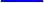 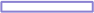 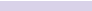 3x3 conv, 128, / 2
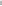 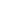 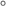 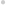 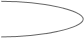 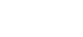 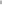 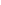 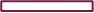 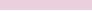 3x3 conv, 64
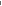 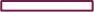 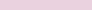 3x3 conv, 64
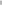 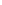 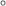 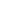 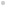 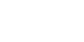 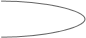 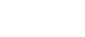 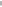 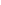 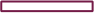 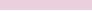 3x3 conv, 64
X
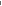 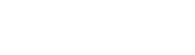 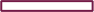 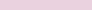 3x3 conv, 64
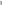 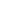 Residual block
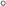 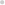 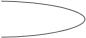 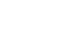 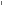 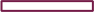 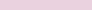 3x3 conv, 64
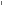 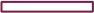 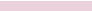 3x3 conv, 64
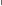 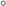 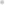 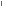 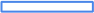 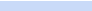 Pool
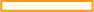 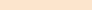 7x7 conv, 64, / 2
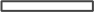 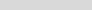 Input
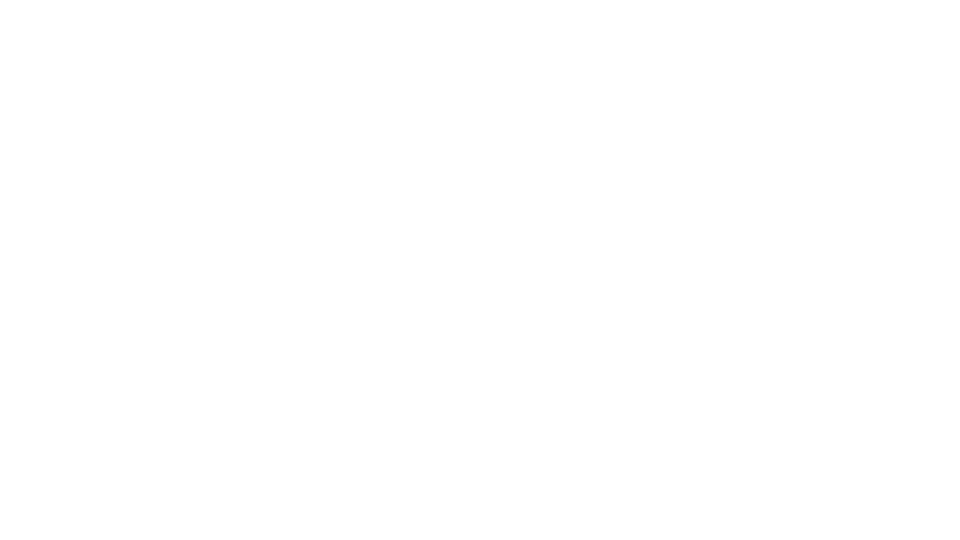 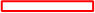 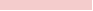 ResNet Architecture
Softmax
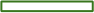 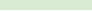 FC 1000
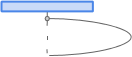 Pool
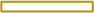 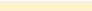 3x3 conv, 512
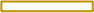 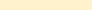 3x3 conv, 512
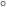 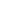 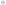 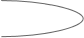 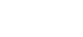 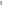 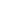 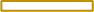 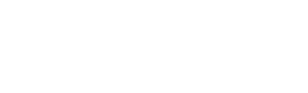 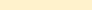 3x3 conv, 512
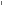 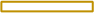 Full ResNet architecture:
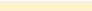 3x3 conv, 512
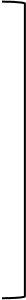 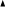 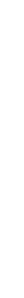 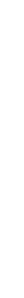 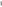 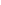 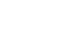 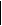 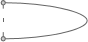 relu
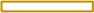 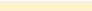 3x3 conv, 512
-
Stack residual blocks
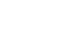 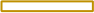 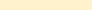 3x3 conv, 512, /2
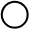 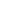 F(x) + x
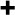 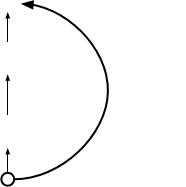 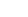 -
Every residual block has
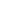 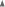 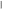 ..
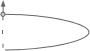 .
two 3x3 conv layers
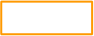 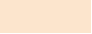 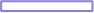 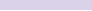 3x3 conv, 128
3x3 conv
-
Periodically, double # of
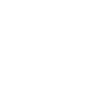 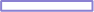 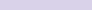 3x3 conv, 128
3x3 conv, 128
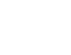 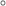 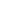 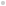 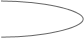 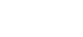 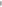 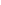 X
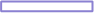 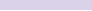 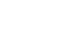 filters and downsample
3x3 conv, 128
filters, /2
F(x)
relu
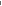 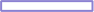 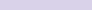 3x3 conv, 128
identity
spatially with
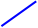 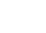 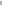 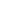 spatially using stride 2
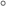 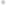 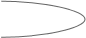 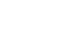 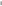 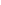 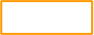 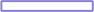 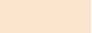 stride 2
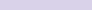 3x3 conv, 128
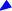 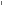 3x3 conv
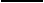 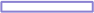 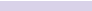 3x3 conv, 128, / 2
(/2 in each dimension)
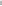 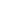 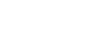 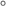 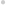 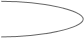 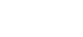 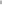 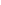 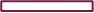 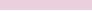 3x3 conv, 64
3x3 conv, 64
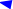 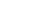 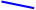 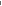 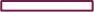 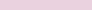 3x3 conv, 64
filters
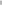 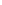 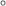 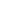 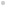 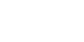 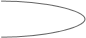 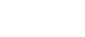 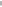 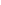 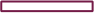 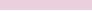 3x3 conv, 64
X
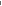 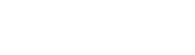 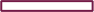 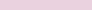 3x3 conv, 64
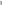 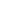 Residual block
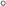 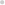 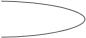 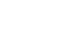 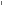 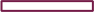 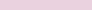 3x3 conv, 64
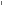 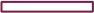 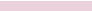 3x3 conv, 64
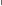 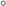 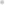 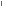 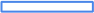 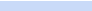 Pool
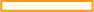 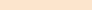 7x7 conv, 64, / 2
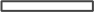 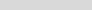 Input
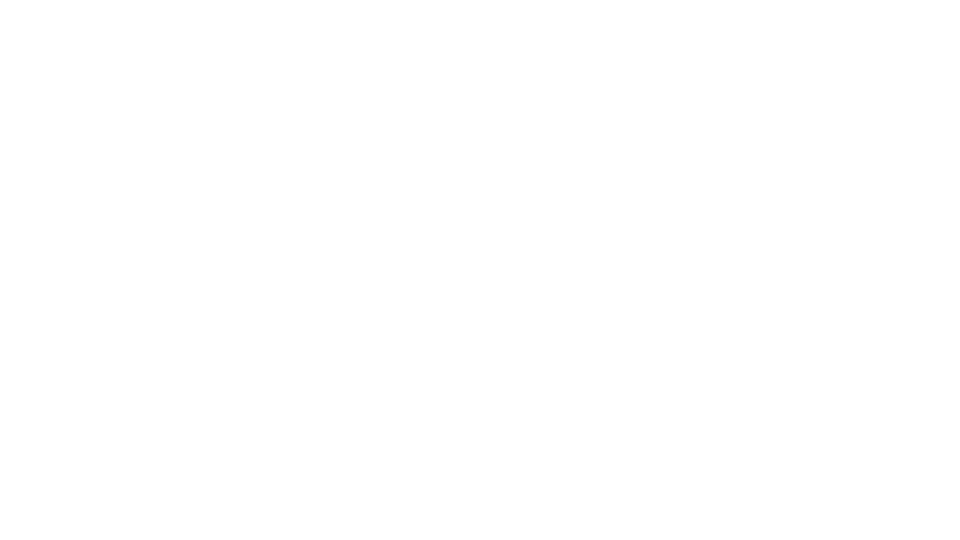 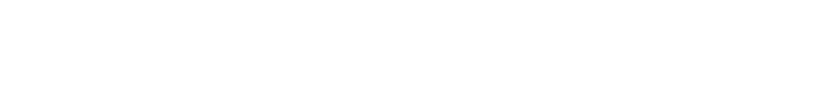 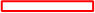 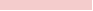 ResNet Architecture
Softmax
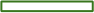 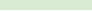 FC 1000
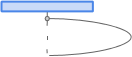 Pool
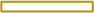 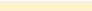 3x3 conv, 512
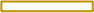 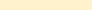 3x3 conv, 512
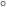 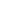 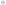 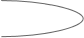 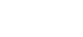 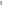 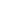 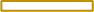 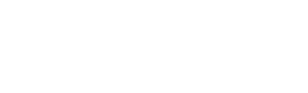 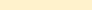 3x3 conv, 512
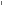 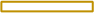 Full ResNet architecture:
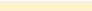 3x3 conv, 512
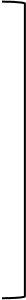 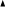 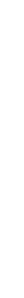 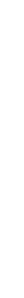 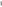 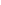 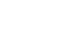 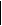 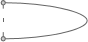 relu
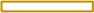 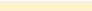 3x3 conv, 512
-
Stack residual blocks
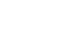 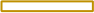 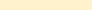 3x3 conv, 512, /2
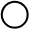 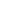 F(x) + x
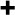 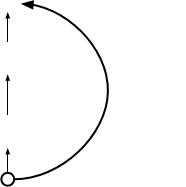 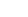 -
Every residual block has
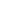 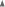 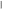 ..
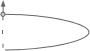 .
two 3x3 conv layers
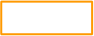 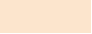 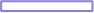 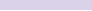 3x3 conv, 128
3x3 conv
-
Periodically, double # of
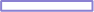 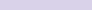 3x3 conv, 128
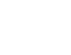 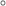 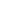 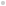 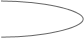 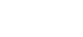 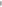 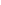 X
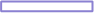 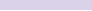 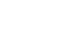 filters and downsample
3x3 conv, 128
F(x)
relu
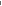 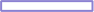 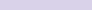 3x3 conv, 128
identity
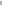 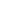 spatially using stride 2
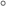 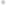 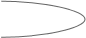 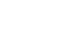 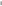 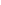 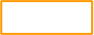 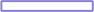 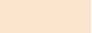 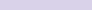 3x3 conv, 128
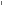 3x3 conv
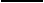 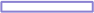 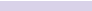 3x3 conv, 128, / 2
(/2 in each dimension)
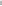 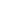 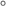 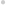 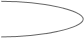 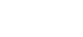 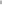 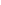 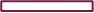 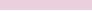 3x3 conv, 64
-
Additional conv layer at
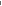 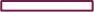 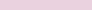 3x3 conv, 64
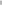 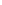 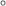 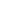 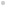 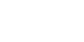 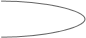 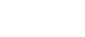 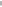 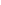 the beginning
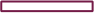 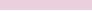 3x3 conv, 64
X
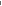 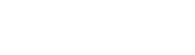 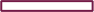 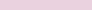 3x3 conv, 64
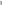 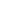 Residual block
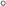 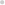 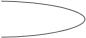 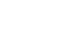 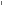 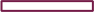 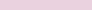 3x3 conv, 64
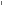 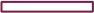 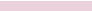 3x3 conv, 64
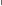 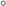 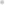 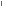 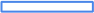 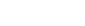 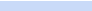 Pool
Beginning
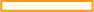 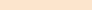 7x7 conv, 64, / 2
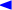 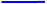 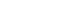 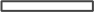 conv layer
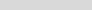 Input
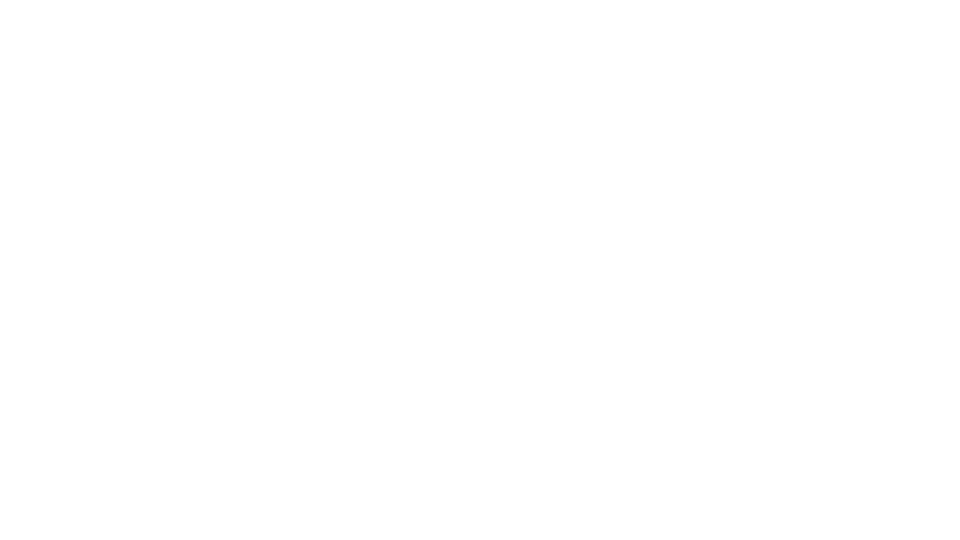 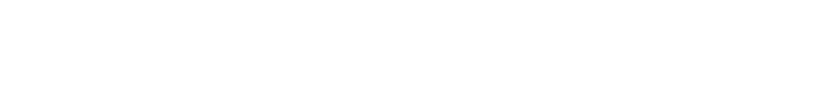 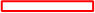 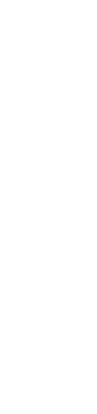 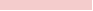 ResNet Architecture
Softmax
No FC layers
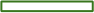 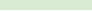 FC 1000
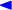 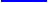 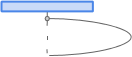 besides FC
Pool
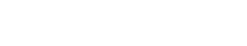 1000 to
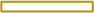 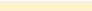 3x3 conv, 512
output
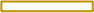 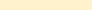 3x3 conv, 512
classes
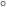 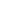 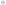 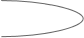 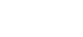 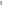 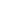 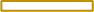 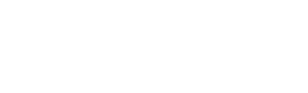 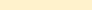 3x3 conv, 512
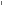 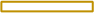 Full ResNet architecture:
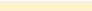 3x3 conv, 512
Global
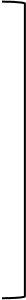 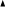 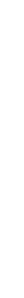 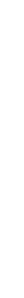 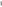 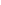 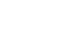 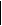 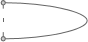 relu
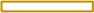 average
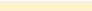 3x3 conv, 512
-
Stack residual blocks
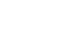 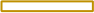 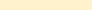 3x3 conv, 512, /2
pooling layer
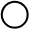 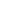 F(x) + x
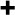 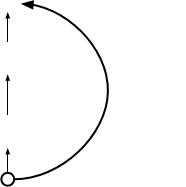 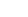 -
Every residual block has
after last
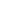 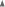 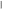 ..
conv layer
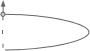 .
two 3x3 conv layers
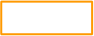 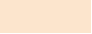 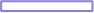 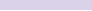 3x3 conv, 128
3x3 conv
-
Periodically, double # of
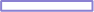 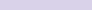 3x3 conv, 128
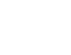 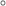 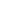 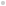 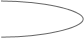 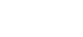 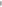 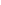 X
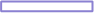 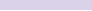 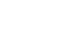 filters and downsample
3x3 conv, 128
F(x)
relu
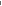 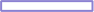 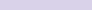 3x3 conv, 128
identity
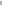 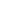 spatially using stride 2
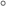 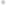 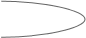 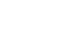 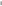 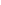 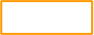 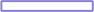 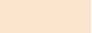 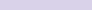 3x3 conv, 128
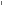 3x3 conv
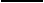 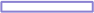 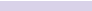 3x3 conv, 128, / 2
(/2 in each dimension)
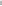 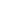 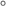 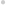 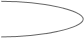 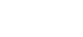 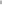 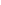 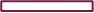 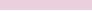 3x3 conv, 64
-
Additional conv layer at
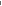 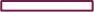 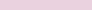 3x3 conv, 64
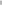 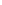 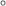 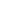 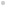 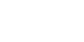 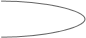 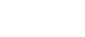 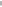 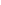 the beginning
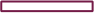 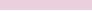 3x3 conv, 64
X
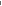 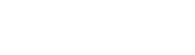 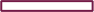 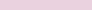 3x3 conv, 64
-
No FC layers at the end
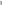 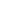 Residual block
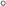 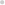 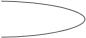 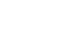 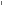 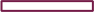 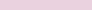 3x3 conv, 64
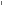 (only FC 1000 to output
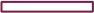 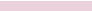 3x3 conv, 64
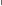 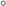 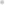 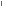 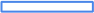 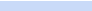 Pool
classes)
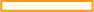 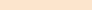 7x7 conv, 64, / 2
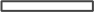 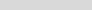 Input
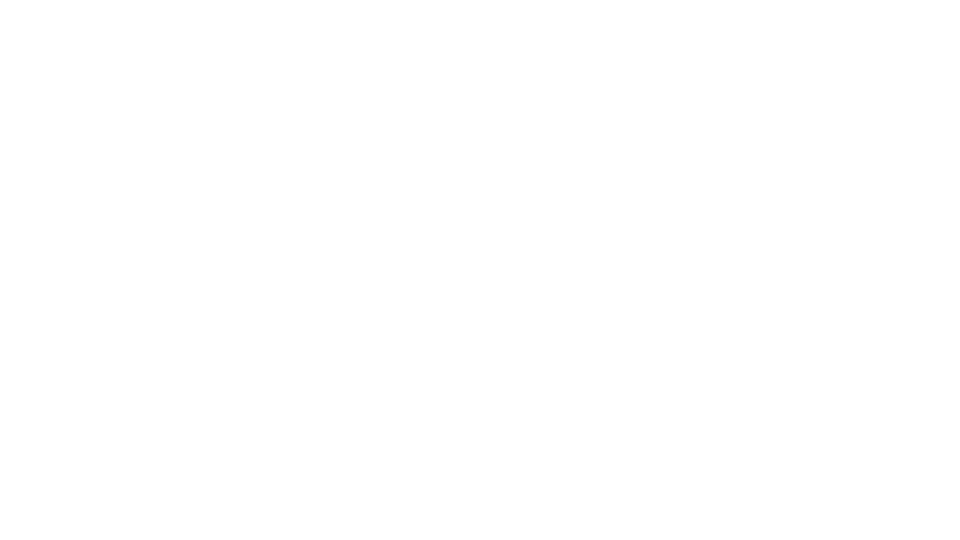 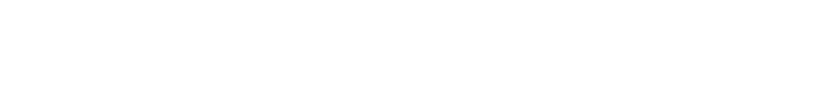 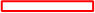 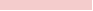 ResNet Architecture
Softmax
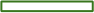 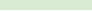 FC 1000
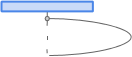 Pool
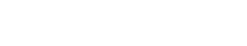 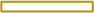 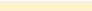 3x3 conv, 512
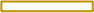 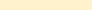 3x3 conv, 512
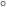 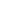 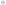 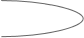 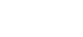 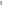 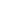 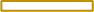 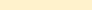 3x3 conv, 512
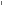 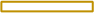 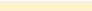 3x3 conv, 512
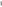 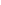 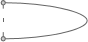 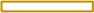 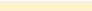 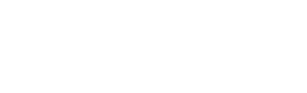 3x3 conv, 512
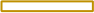 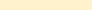 Total depths of 34, 50, 101, or
3x3 conv, 512, /2
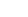 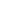 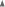 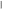 ..
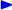 152 layers for ImageNet
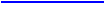 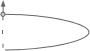 .
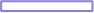 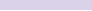 3x3 conv, 128
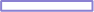 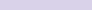 3x3 conv, 128
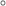 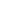 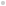 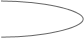 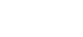 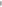 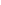 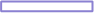 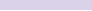 3x3 conv, 128
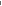 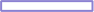 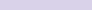 3x3 conv, 128
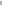 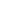 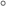 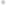 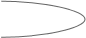 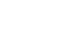 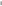 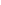 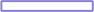 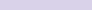 3x3 conv, 128
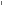 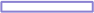 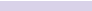 3x3 conv, 128, / 2
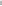 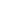 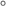 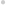 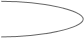 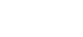 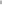 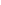 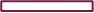 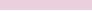 3x3 conv, 64
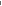 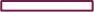 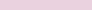 3x3 conv, 64
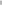 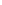 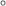 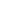 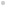 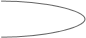 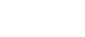 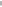 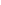 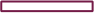 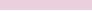 3x3 conv, 64
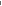 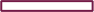 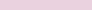 3x3 conv, 64
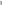 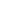 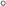 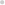 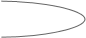 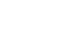 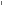 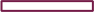 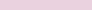 3x3 conv, 64
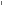 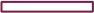 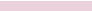 3x3 conv, 64
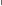 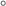 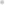 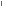 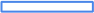 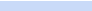 Pool
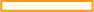 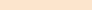 7x7 conv, 64, / 2
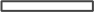 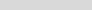 Input
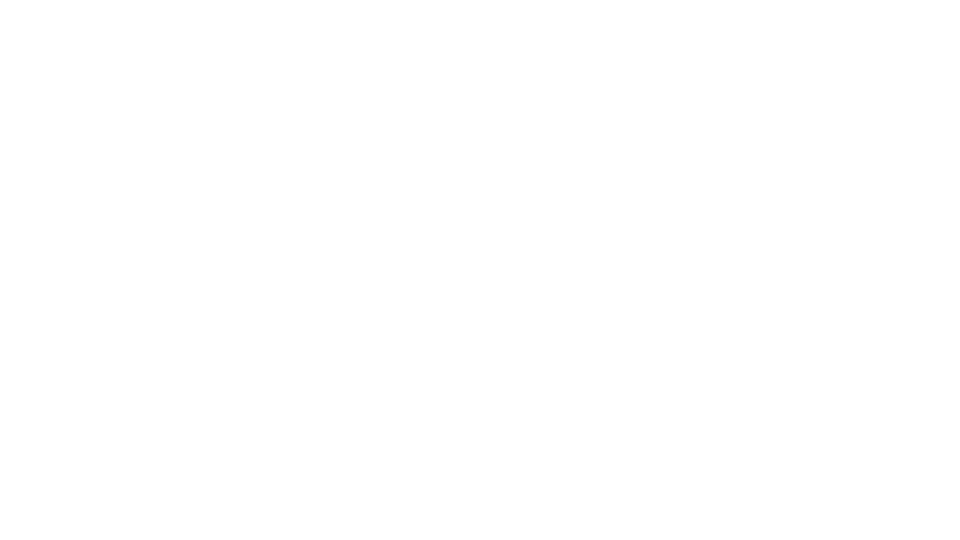 ResNet Architecture
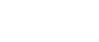 28x28x256 
output
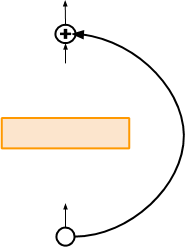 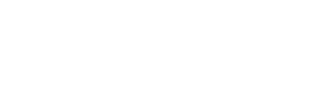 For deeper networks
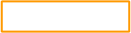 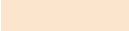 1x1 conv, 256
(ResNet-50+), use “bottleneck”
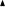 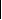 layer to improve efficiency
3x3 conv, 64
(similar to GoogLeNet)
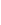 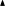 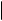 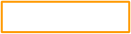 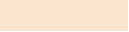 1x1 conv, 64
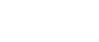 28x28x256 
input
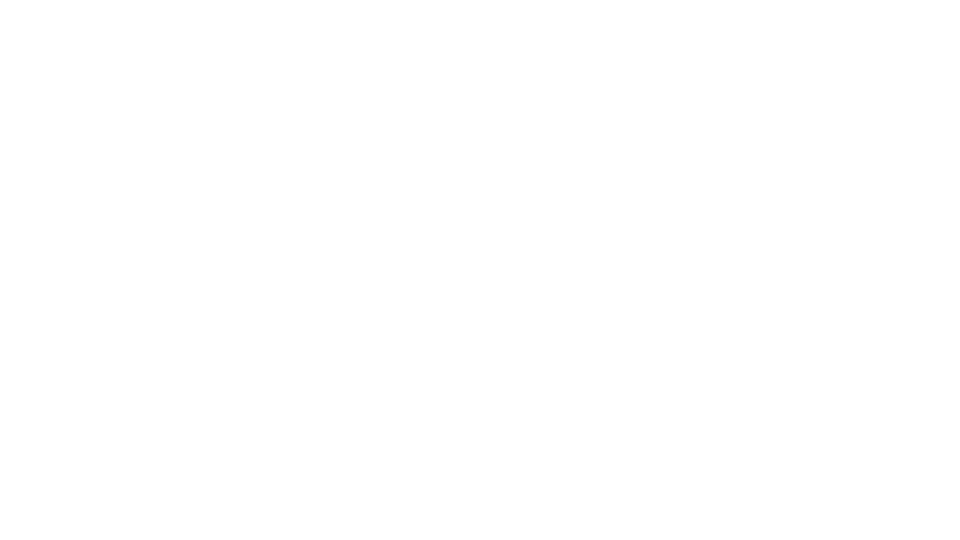 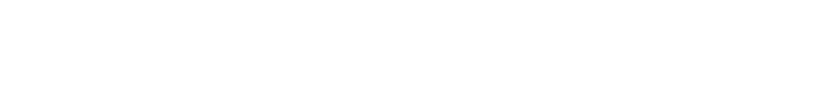 ResNet Architecture
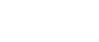 28x28x256 
output
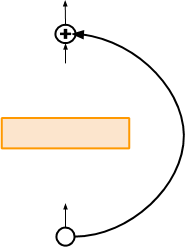 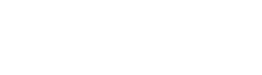 1x1 conv, 256 filters projects
back to 256 feature maps
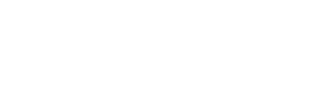 For deeper networks
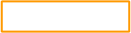 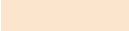 (28x28x256)
1x1 conv, 256
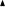 (ResNet-50+), use “bottleneck”
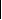 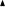 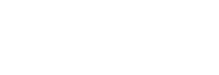 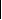 3x3 conv operates over
layer to improve efficiency
3x3 conv, 64
only 64 feature maps
(similar to GoogLeNet)
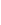 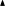 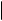 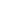 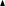 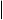 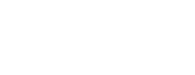 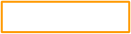 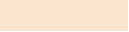 1x1 conv, 64
1x1 conv, 64 filters
to project to
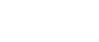 28x28x64
28x28x256 
input
[Speaker Notes: http://ethereon.github.io/netscope/#/gist/db945b393d40bfa26006]
Residual Blocks (skip connections)
[Speaker Notes: [He et al., 2015. Deep residual networks for image recognition]

Example network architectures for ImageNet. Left: the
VGG-19 model [41] (19.6 billion FLOPs) as a reference. Middle:
a plain network with 34 parameter layers (3.6 billion FLOPs).
Right: a residual network with 34 parameter layers (3.6 billion
FLOPs). The dotted shortcuts increase dimensions. Table 1 shows
more details and other variants.]
Deeper Bottleneck Architecture
Deeper Bottleneck Architecture (Cont.)
Addresses high training time of very deep networks.
Keeps the time complexity same as the two layered convolution
Allows us to increase the number of layers 
allows the model to converge much faster.
152-layer ResNet has 11.3 billion FLOPS while VGG-16/19 nets has 15.3/19.6 billion FLOPS.
[Speaker Notes: Addresses high training time of very deep networks.
Keeps the time complexity same as the two layered convolution. (As long as identity short-cut are used and not projection mapping)
Allows us to increase the number of layers while keeping the layer as economic as possible.
Doe not introduce any theoretically change, but in practice allows the model to converge much faster.
152-layer ResNet has 11.3 billion FLOPS while VGG-16/19 nets has 15.3/19.6 billion FLOPS.]
Why Do ResNets Work Well?
[Speaker Notes: Mention that the gradients are evenly split and summed in layer l]
Why Do ResNets Work Well? (Cont)
In theory ResNet is still identical to plain networks, but in practice due to the above the convergence is much faster.
No additional training parameters introduced.
No addition complexity introduced.
Training ResNet in practice
Batch Normalization after every CONV layer.
Xavier/2 initialization from He et al.
SGD + Momentum (0.9)
Learning rate: 0.1, divided by 10 when validation error plateaus.
Mini-batch size 256.
Weight decay of 1e-5.
No dropout used.
Loss Function
For measuring the loss of the model a combination of cross-entropy and softmax were used.
The output of the cross-entropy was normalized using softmax function.
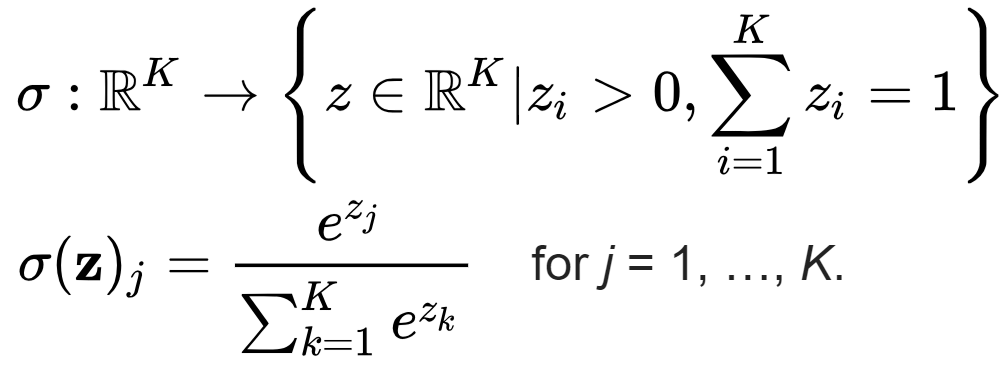 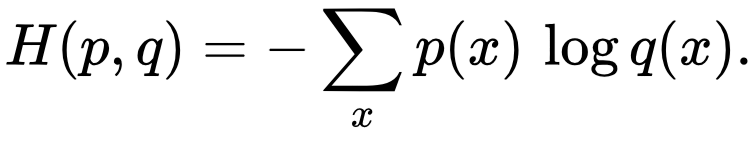 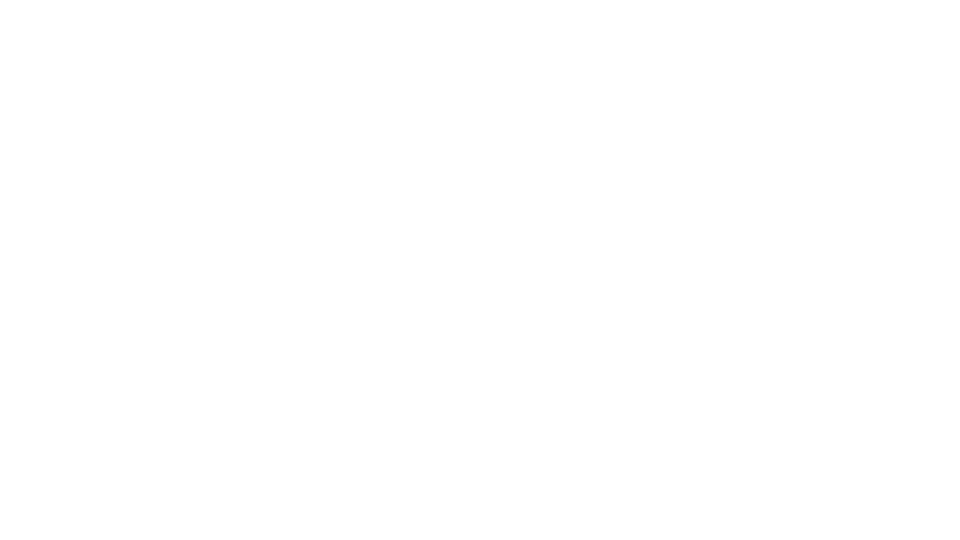 Results
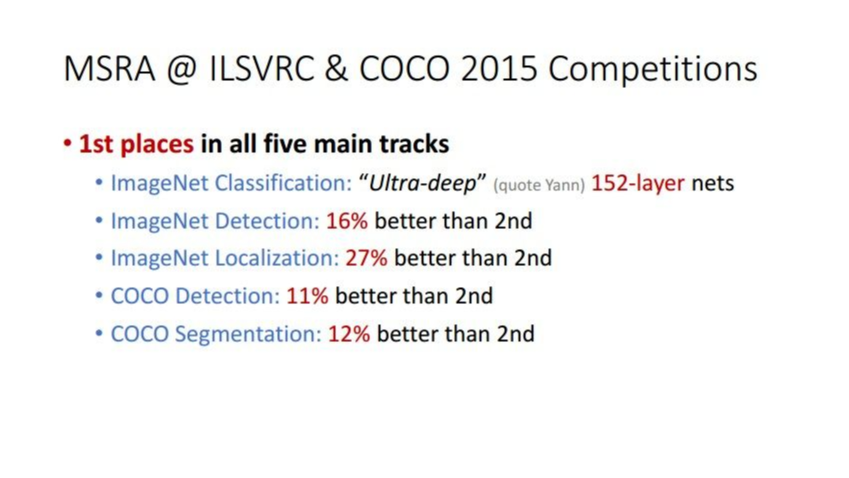 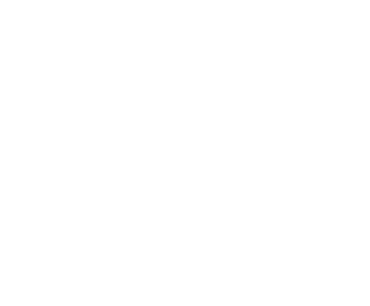 Experimental Results
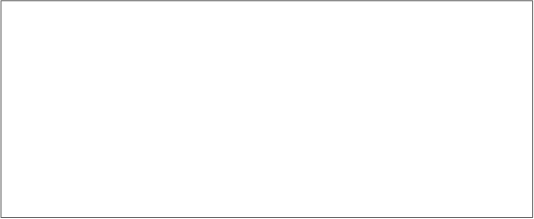 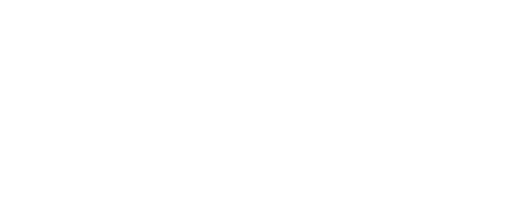 -
Able to train very deep
networks without degrading
(152 layers on ImageNet, 1202
on Cifar)
-
Deeper networks now achieve
lowing training error as
expected
-
Swept 1st place in all ILSVRC
and COCO 2015 competitions
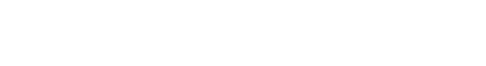 ILSVRC 2015 classification winner (3.6%
top 5 error) -- better than “human
performance”! (Russakovsky 2014)
[Speaker Notes: Todays (2018) state of the art stands on “Squeeze-and-Excitation Networks” paper released on April 5 2018!]
Comparing Plain to ResNet (18/34 Layers)
Comparing Plain to Deeper ResNet
Test Error:
Train Error:
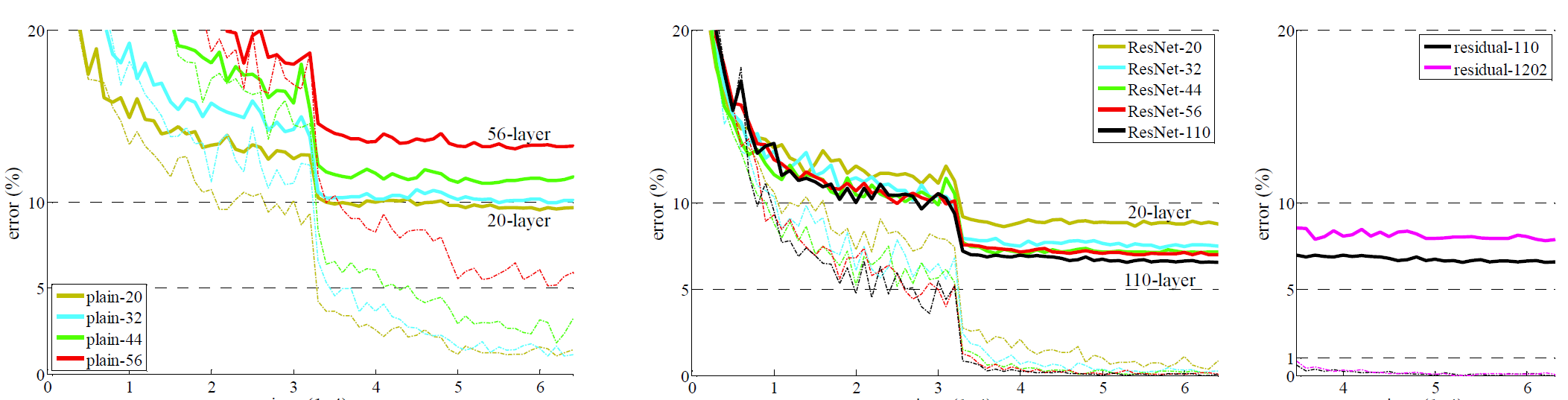 [Speaker Notes: Training on CIFAR-10. Dashed lines denote training error, and bold lines denote testing error. Left: plain networks. The error
of plain-110 is higher than 60% and not displayed. Middle: ResNets. Right: ResNets with 110 and 1202 layers.]
ResNet on More than 1000 Layers
To farther improve learning of extremely deep ResNet “Identity Mappings in Deep Residual Networks Kaiming He, Xiangyu Zhang, Shaoqing Ren, and Jian Sun 2016” suggests to pass the input directly to the final residual layer, hence allowing the network to easily learn to pass the input as identity mapping both in forward and backward passes.
[Speaker Notes: Left: (a) original Residual Unit in [1]; (b) proposed Residual Unit. The grey
arrows indicate the easiest paths for the information to propagate, corresponding to
the additive term \xl" in Eqn.(4) (forward propagation) and the additive term \1" in
Eqn.(5) (backward propagation). Right: training curves on CIFAR-10 of 1001-layer
ResNets. Solid lines denote test error (y-axis on the right), and dashed lines denote
training loss (y-axis on the left). The proposed unit makes ResNet-1001 easier to train.]
Identity Mappings in Deep Residual Networks
[Speaker Notes: Left: (a) original Residual Unit in [1]; (b) proposed Residual Unit. The grey
arrows indicate the easiest paths for the information to propagate, corresponding to
the additive term \xl" in Eqn.(4) (forward propagation) and the additive term \1" in
Eqn.(5) (backward propagation). Right: training curves on CIFAR-10 of 1001-layer
ResNets. Solid lines denote test error (y-axis on the right), and dashed lines denote
training loss (y-axis on the left). The proposed unit makes ResNet-1001 easier to train.]
Identity Mappings in Deep Residual Networks
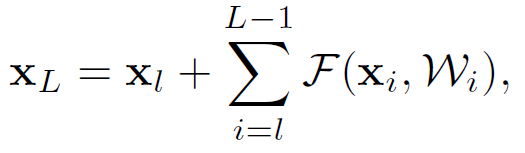 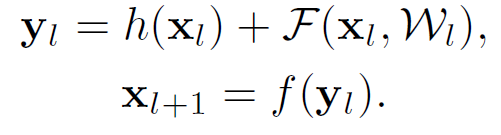 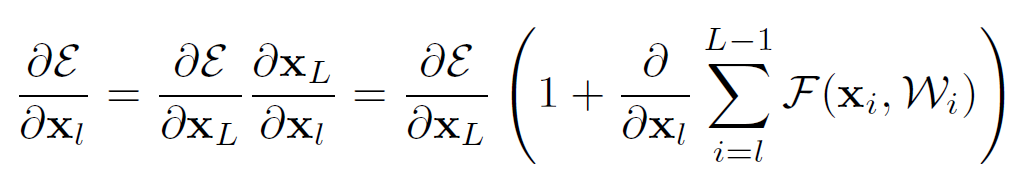 [Speaker Notes: To construct an identity mapping f(yl) = yl, we view the activation functions
(ReLU and BN [8]) as \pre-activation" of the weight layers, in contrast
to conventional wisdom of \post-activation". This point of view leads to a new
residual unit design, shown in

The gradient compose two parts – one without dependencies of previews layers and another that sums the previews gradients.
The gradients could not cancel the skip gradient on mini batch (they could not be some to -1)
The trick could not work with projection units.]
Improvement on CIFAR-10
Another important improvement – using the Batch Normalization as pre-activation improves the regularization.
This improvement leads to better performances for smaller networks as well.
Reduce Learning Time with Random Layer Drops
Dropping layers during training, and using the full network in testing.
Residual block are used as network’s building block.
During training, input flows through both the shortcut and the weights. 
Training: Each layer has a “survival probability” and is randomly dropped. 
Testing: all blocks are kept active.
 re-calibrated according to its survival probability during training.
[Speaker Notes: More information available at: https://towardsdatascience.com/an-overview-of-resnet-and-its-variants-5281e2f56035

One major drawback of ResNet is that deeper network usually requires weeks for training, making it practically infeasible in real-world applications. 
Randomly dropping layers during training, and using the full network in testing.
Residual block are used as network’s building block.
During training, when a residual block enabled, input flows through both the shortcut and the weights. otherwise only through shortcut. 
Training: Each layer has a “survival probability” and is randomly dropped. 
Testing: all blocks are kept active.
 re-calibrated according to its survival probability during training.]
Wide Residual Networks + ResNeXt
[Speaker Notes: https://blog.waya.ai/deep-residual-learning-9610bb62c355]
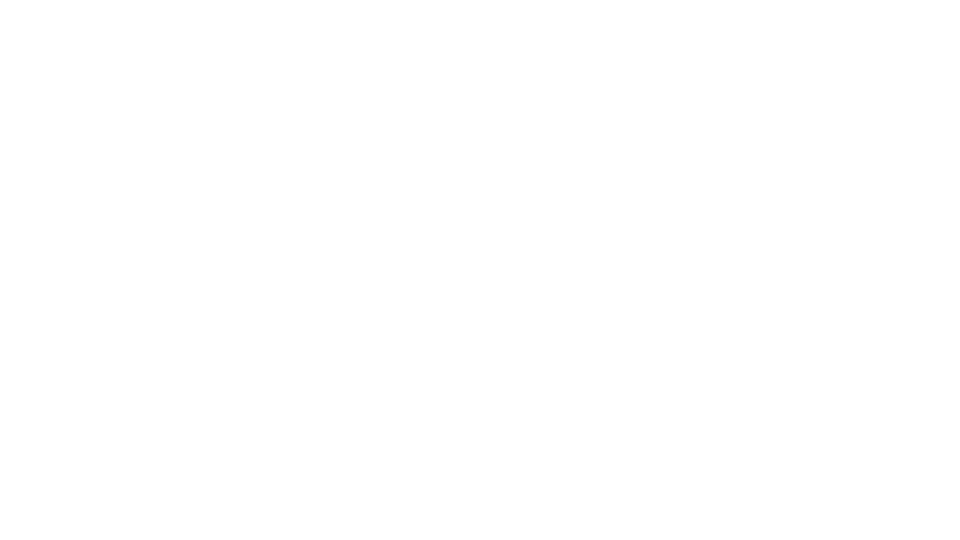 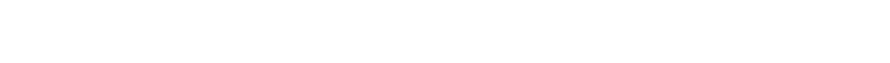 Comparing complexity...
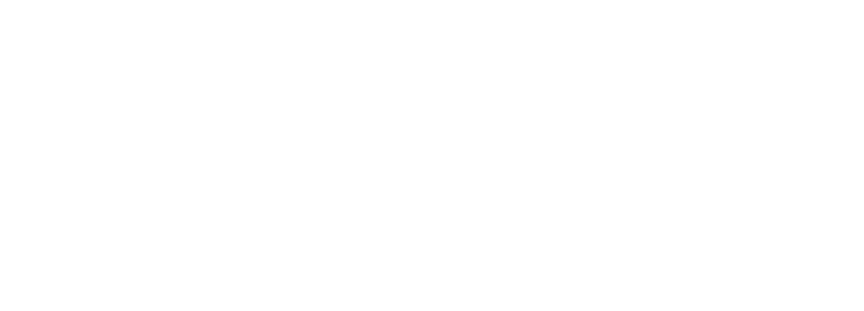 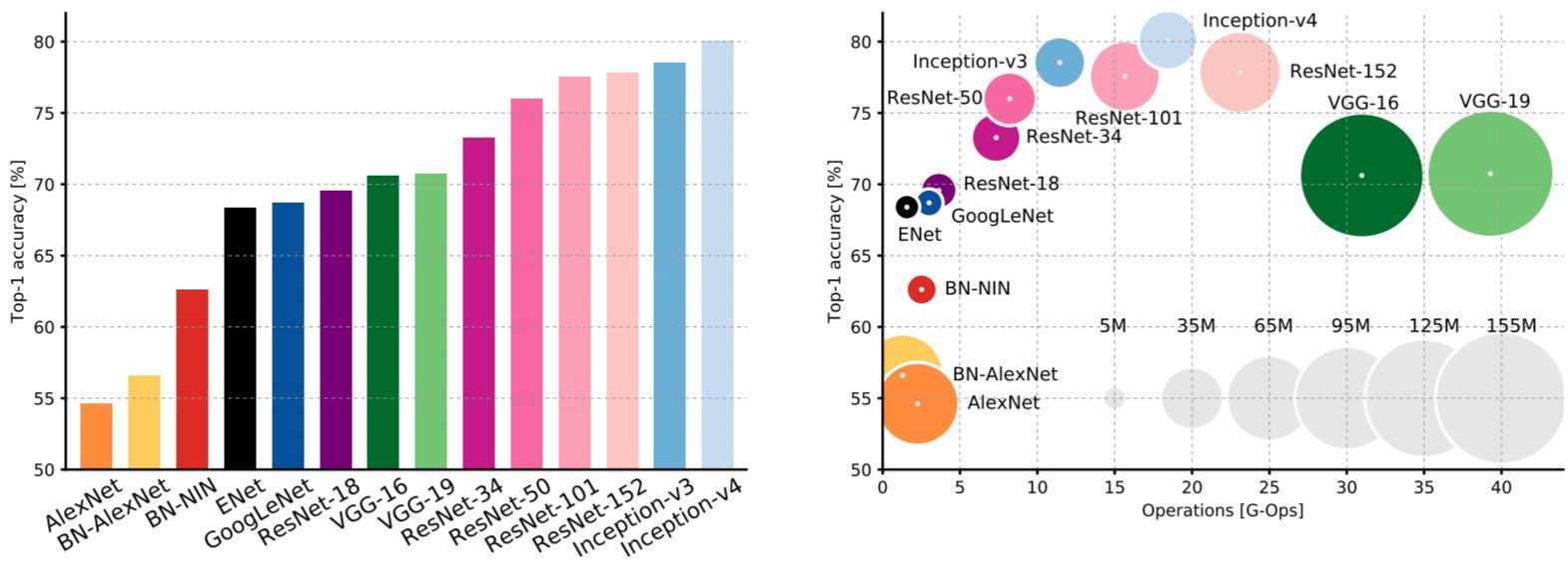 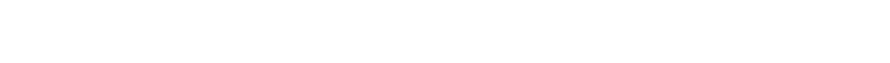 An Analysis of Deep Neural Network Models for Practical Applications, 2017.
Figures copyright Alfredo Canziani, Adam Paszke, Eugenio Culurciello, 2017. Reproduced with permission.
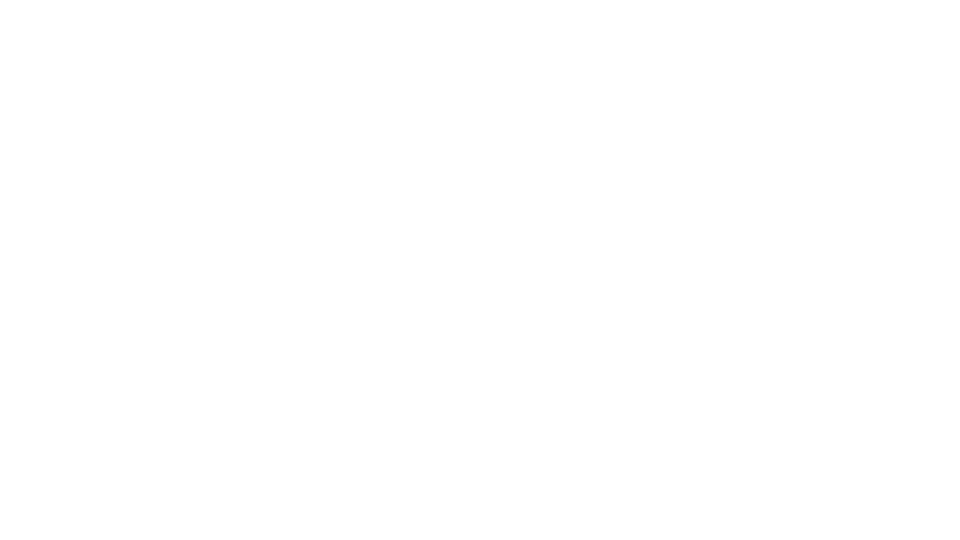 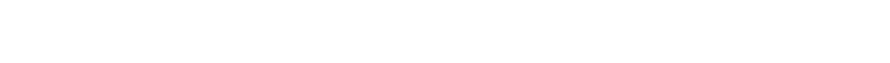 Comparing complexity...
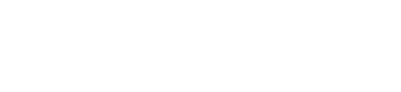 Inception-v4: Resnet + Inception!
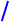 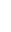 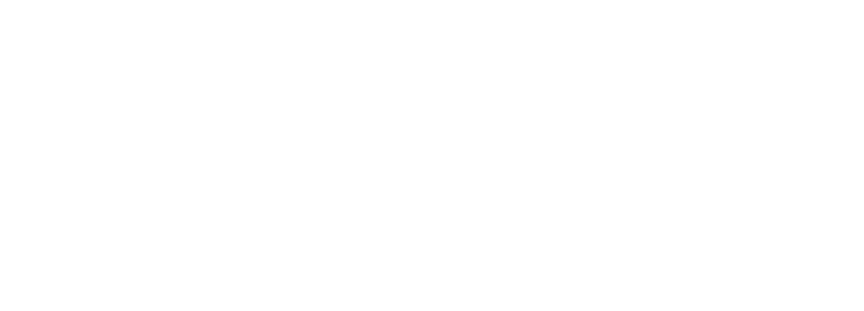 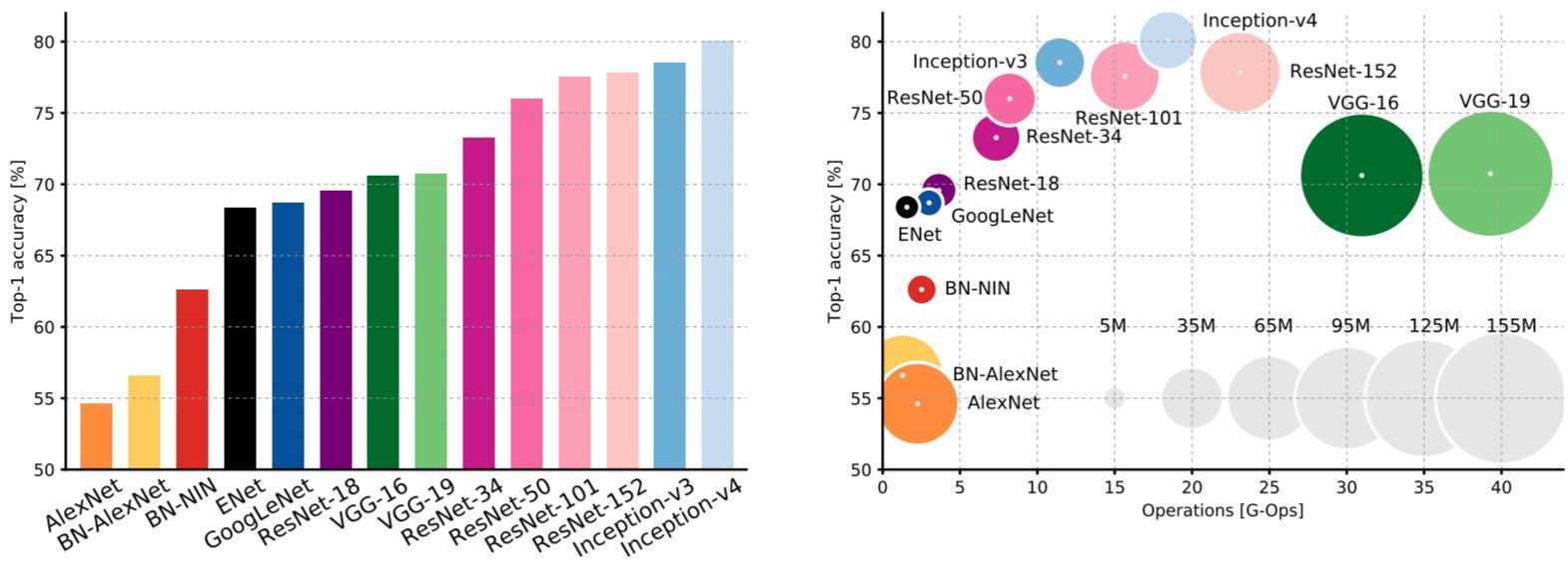 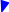 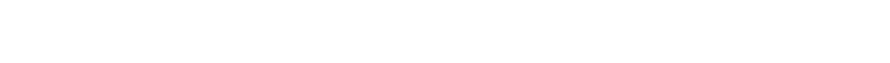 An Analysis of Deep Neural Network Models for Practical Applications, 2017.
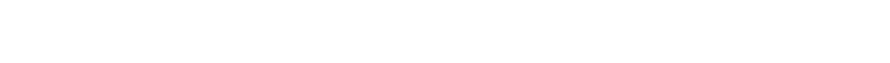 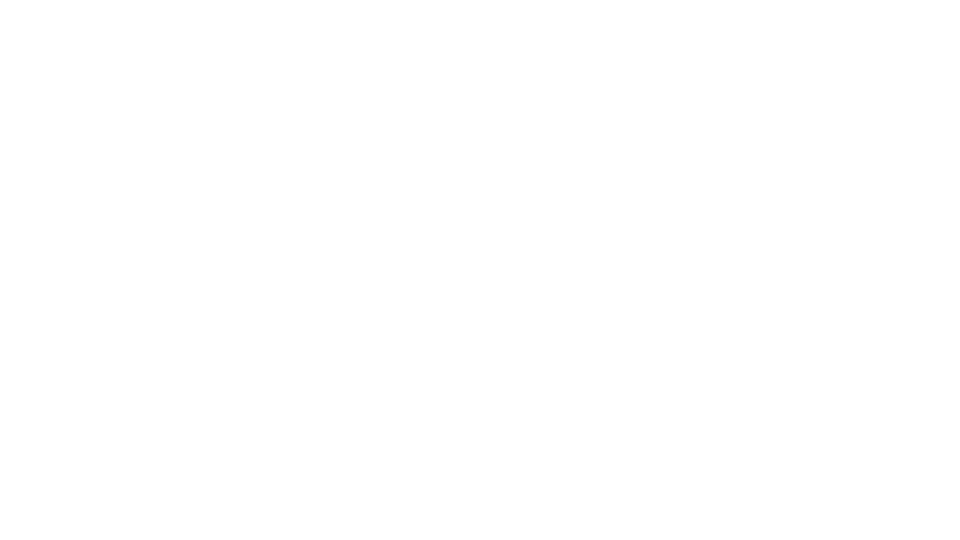 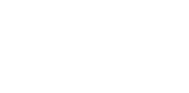 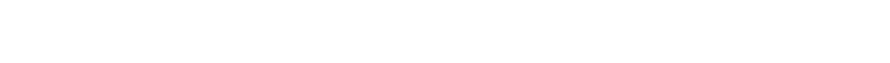 VGG: Highest
Comparing complexity...
memory, most
operations
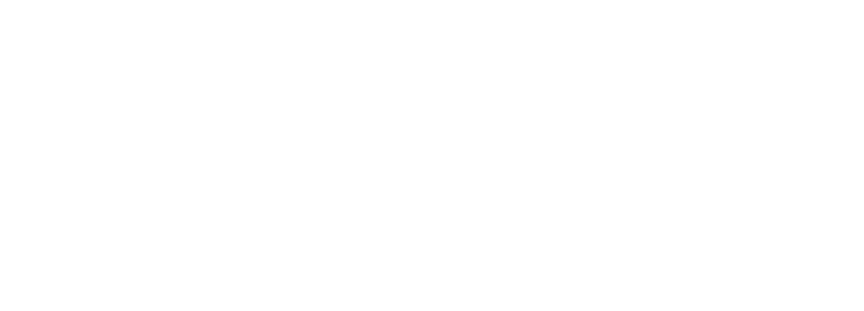 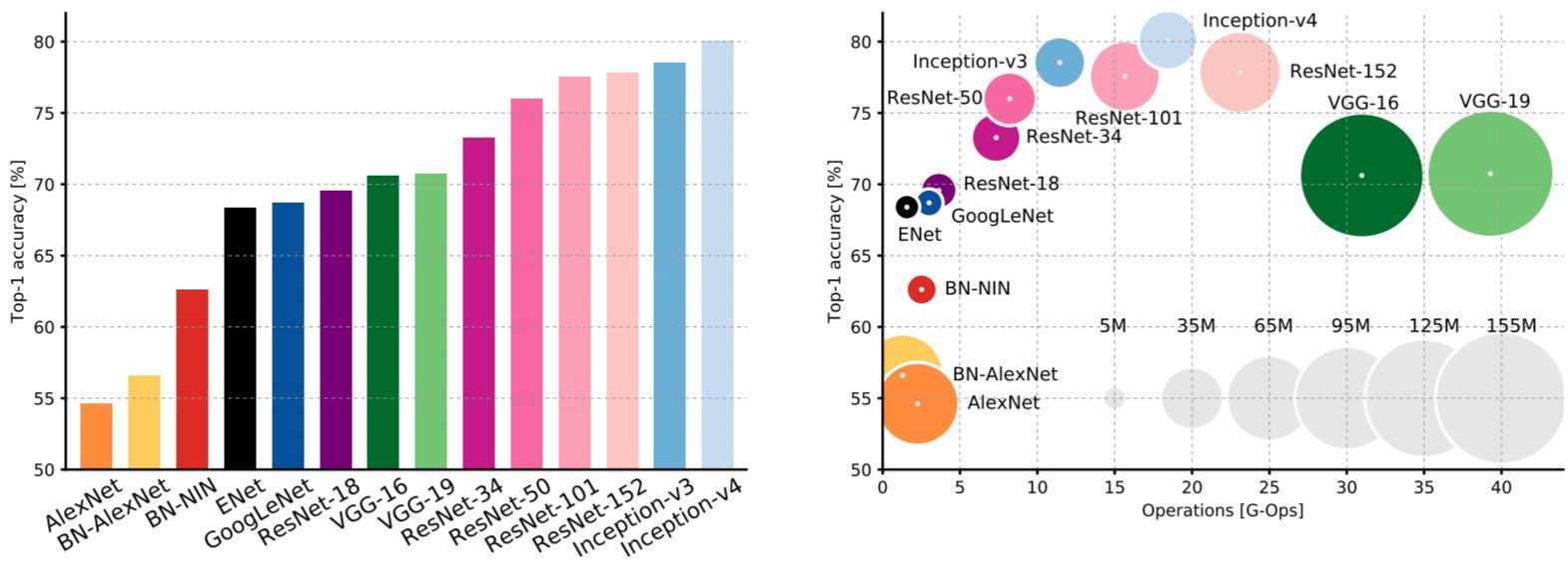 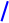 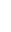 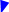 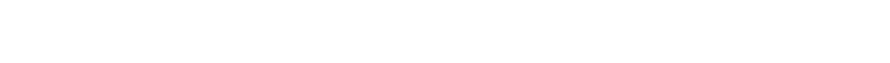 An Analysis of Deep Neural Network Models for Practical Applications, 2017.
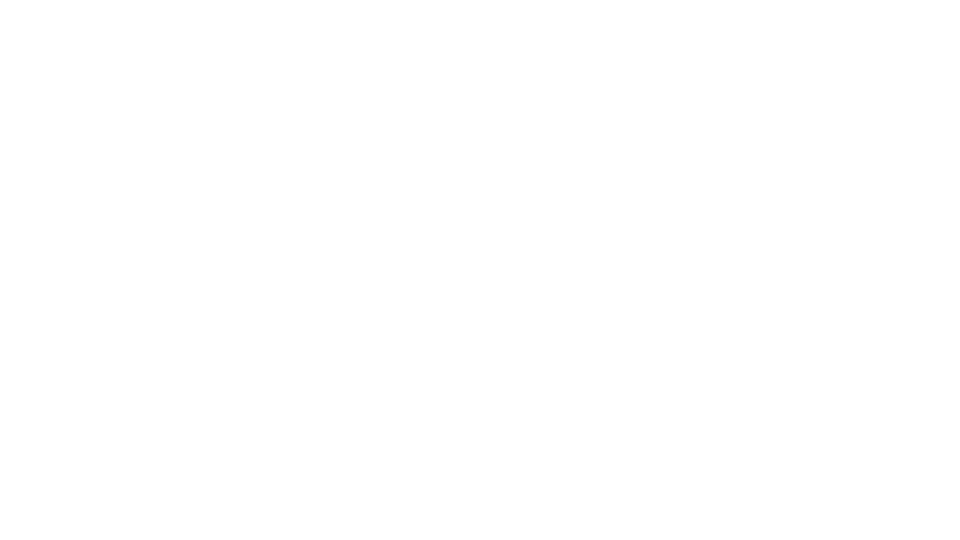 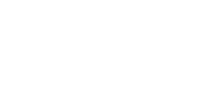 GoogLeNet:
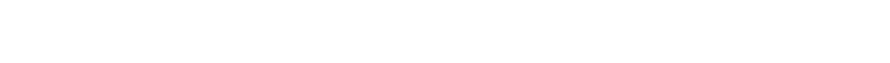 Comparing complexity...
most efficient
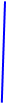 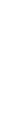 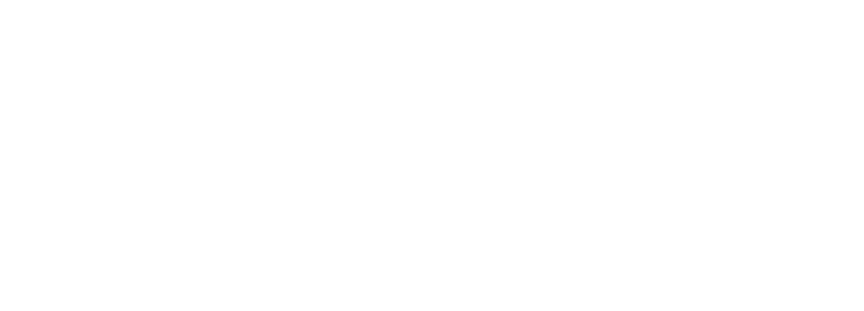 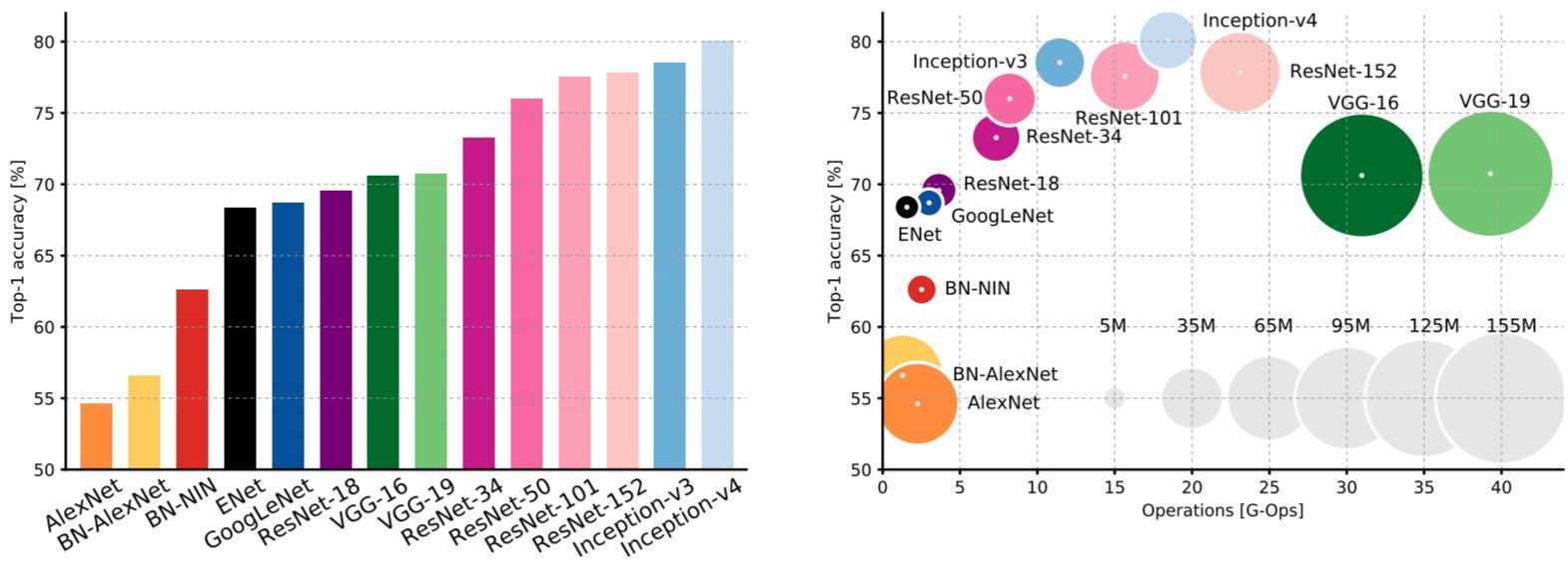 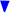 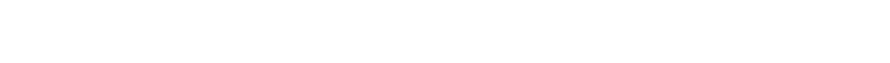 An Analysis of Deep Neural Network Models for Practical Applications, 2017.
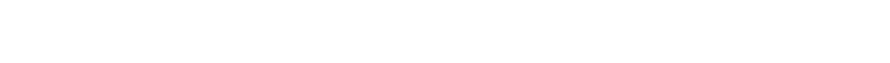 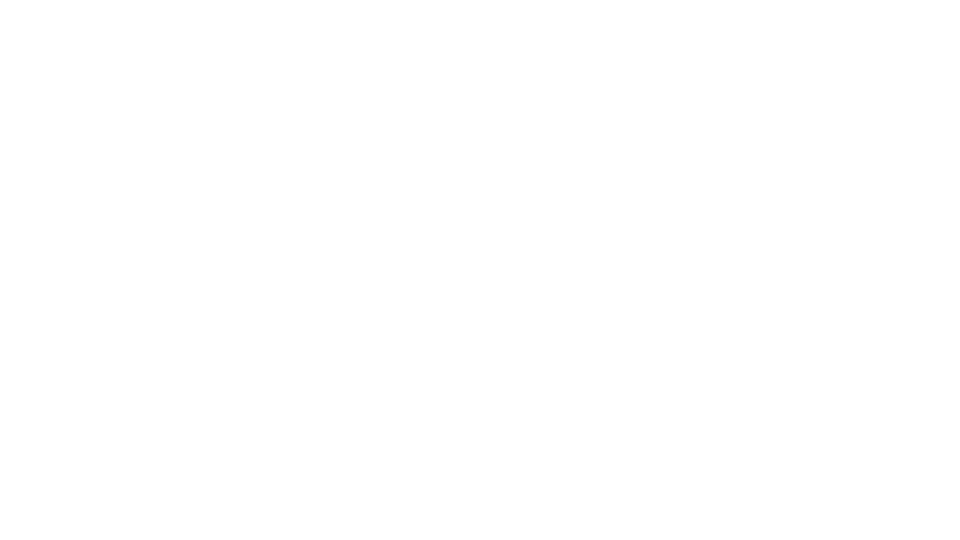 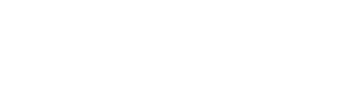 AlexNet:
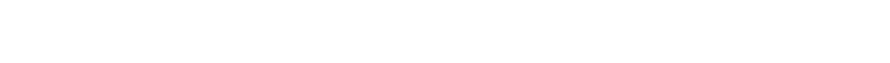 Comparing complexity...
Smaller compute, still memory
heavy, lower accuracy
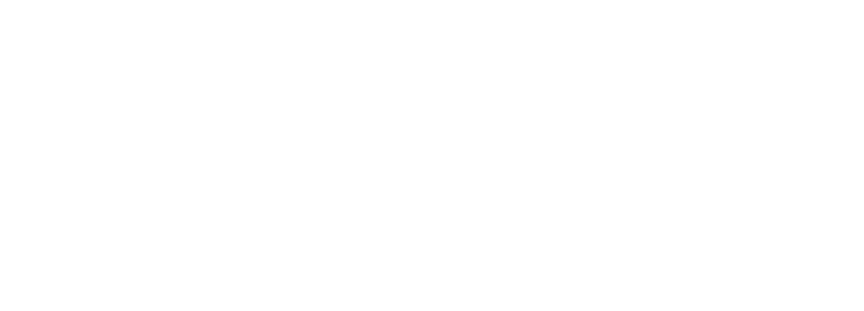 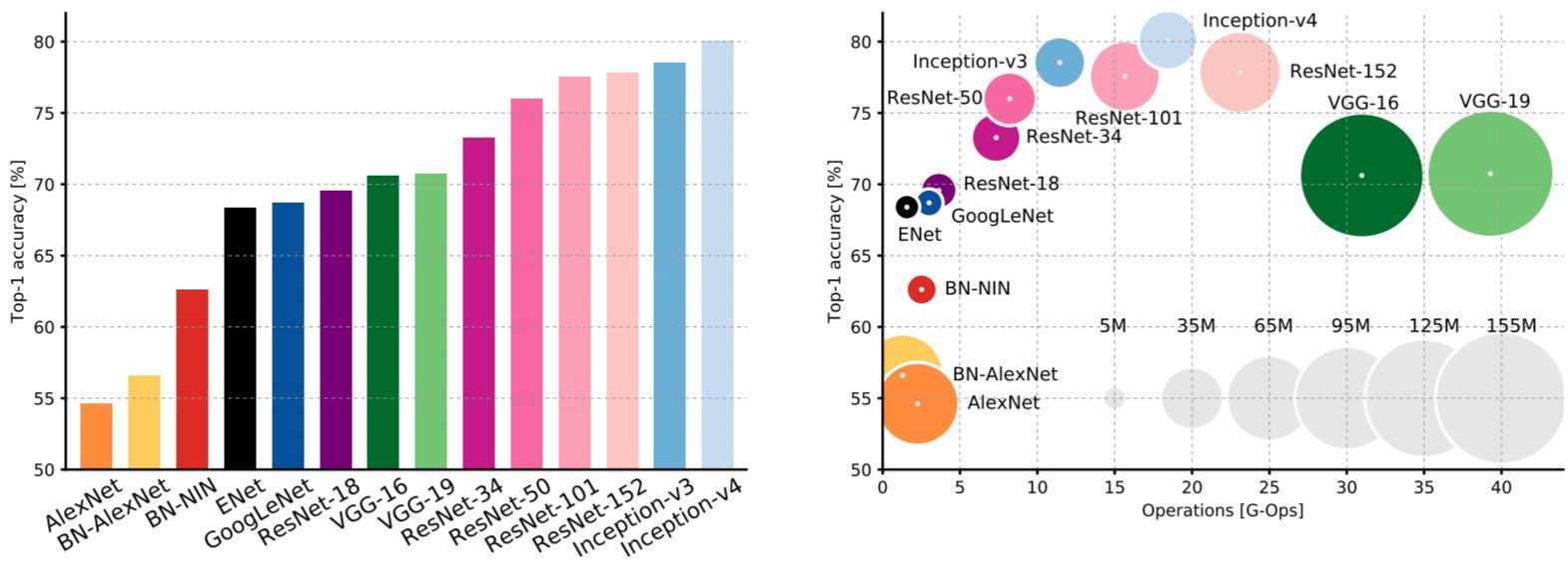 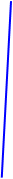 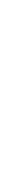 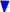 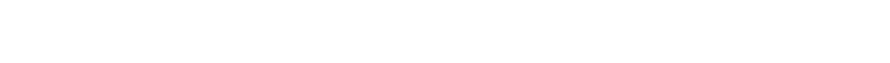 An Analysis of Deep Neural Network Models for Practical Applications, 2017.
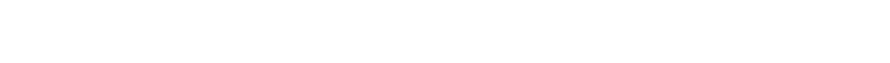 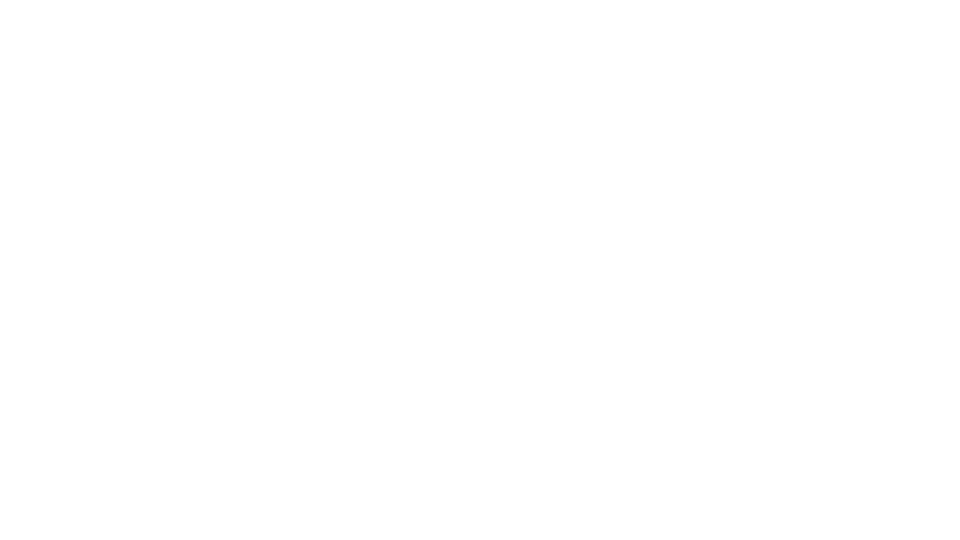 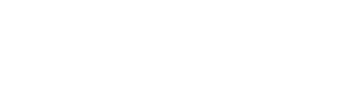 ResNet:
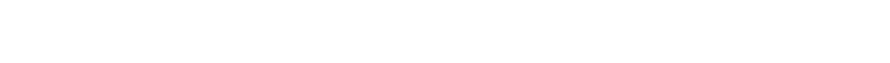 Comparing complexity...
Moderate efficiency depending on
model, highest accuracy
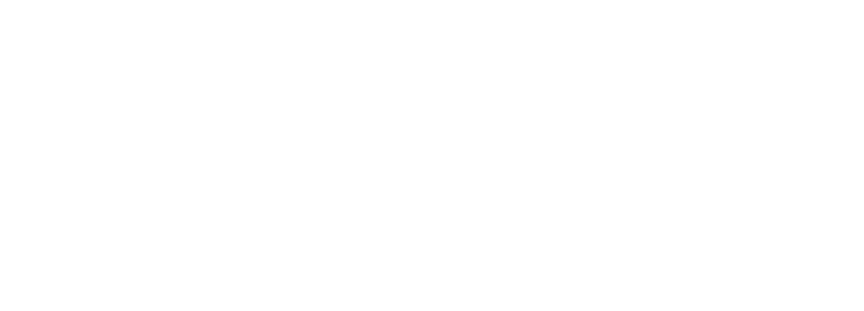 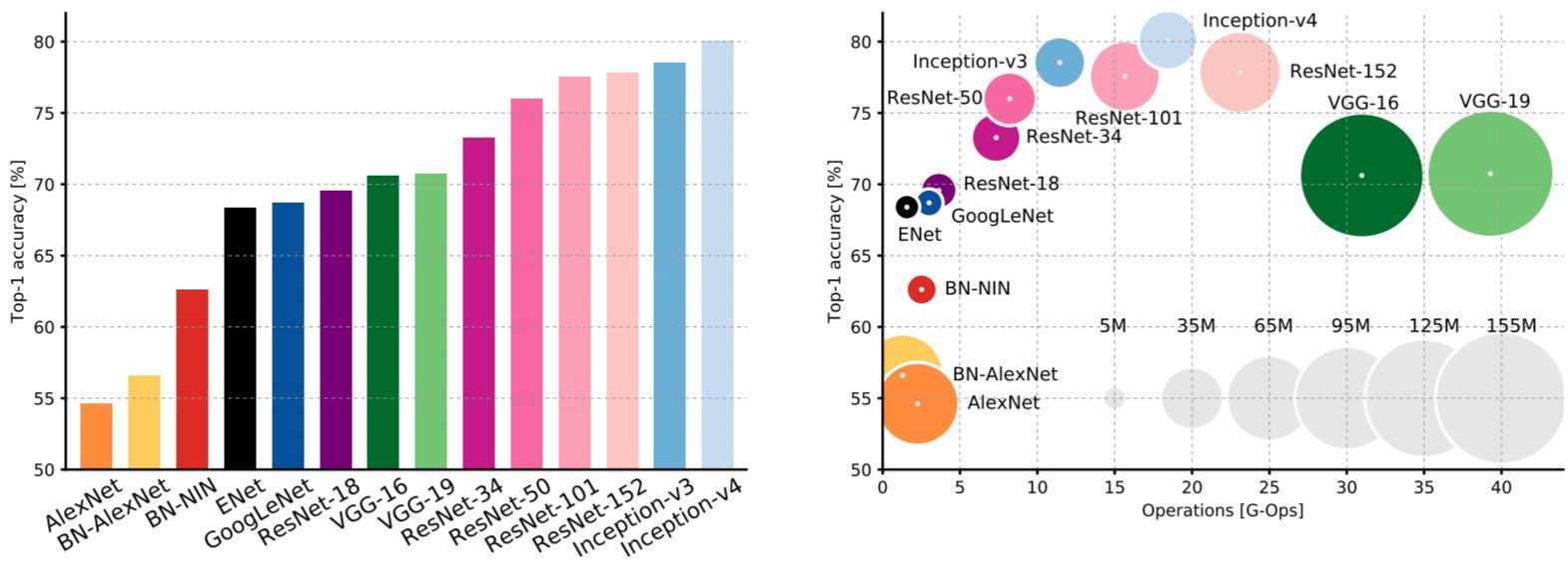 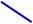 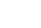 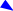 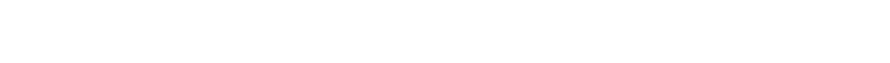 An Analysis of Deep Neural Network Models for Practical Applications, 2017.
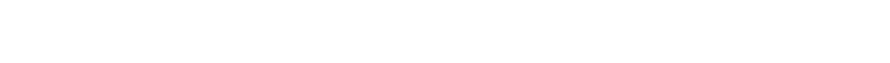 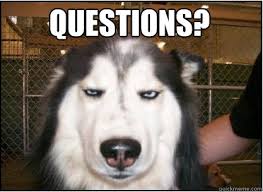 Appendix
Wide Residual Networks
Wide Residual Networks showed the power of these networks is actually in residual blocks, and that the effect of depth is supplementary at a certain point

It is worth noting that training time is reduced because wider models take advantage of GPUs being more efficient in parallel computations on large tensors even though the number of parameters and floating point operations has increased.
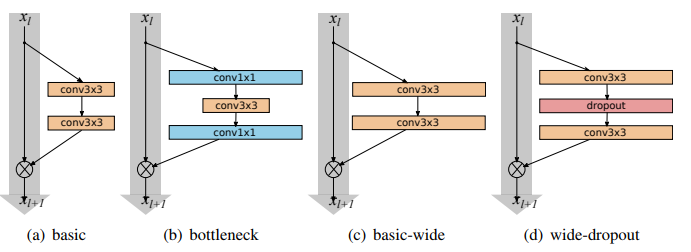 [Speaker Notes: width refers to the number of channels in a layer]
ResNeXt Networks
Residual connections are helpful for simplifying a network’s optimization, whereas aggregated transformations lead to stronger representation power
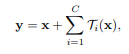 where y is the output.
The aggregated transformation in Eqn.(2) serves as the residual function
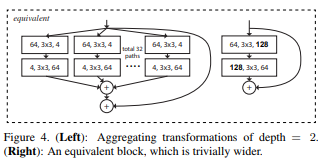 [Speaker Notes: the input is split into a few lower — dimensional embeddings (by 1×1 convolutions), transformed by a set of specialized filters (3×3, 5×5, etc…), and merged by concatenation]
ResNeXt Networks
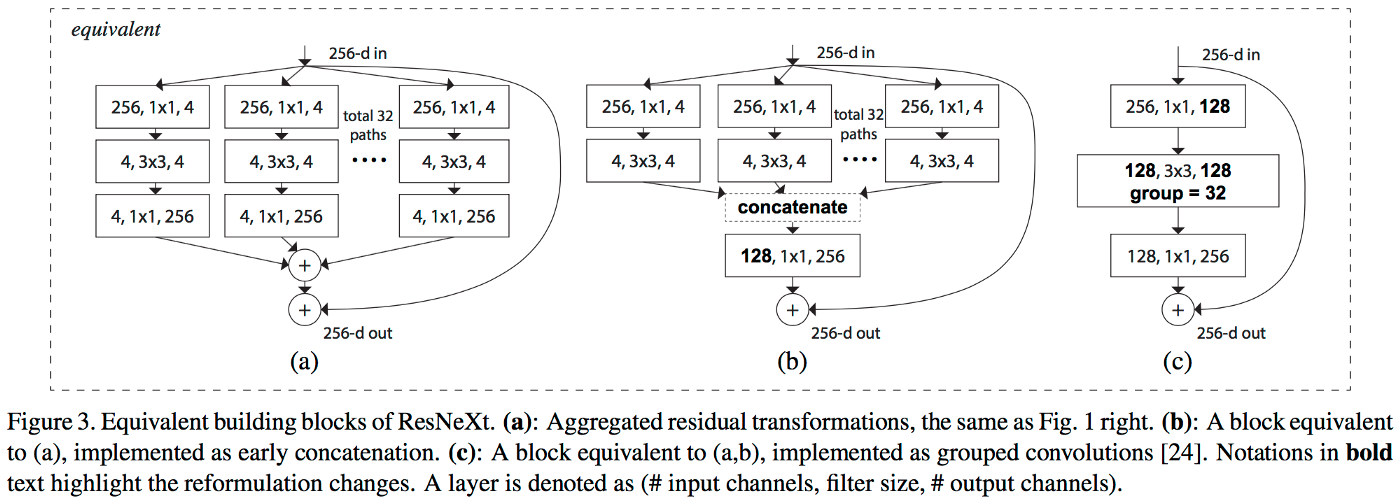 [Speaker Notes: the input is split into a few lower — dimensional embeddings (by 1×1 convolutions), transformed by a set of specialized filters (3×3, 5×5, etc…), and merged by concatenation]
ResNeXt Networks
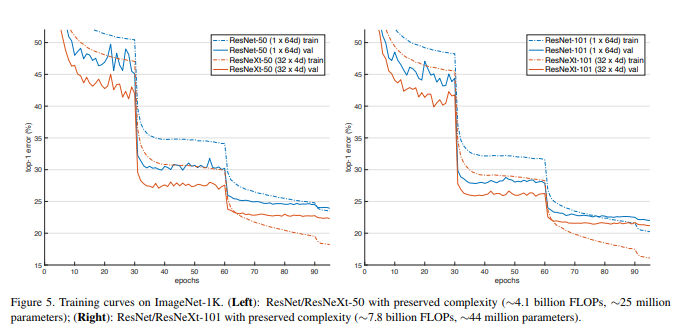 ResNeXt Networks
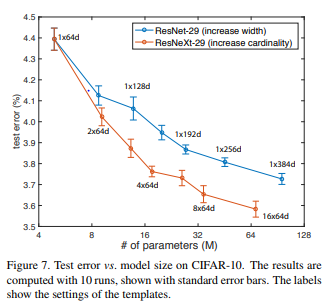 Test error rates vs. model sizes:
 The increasing cardinality is more effective than increasing width

This graph shows the results and model sizes, comparing with the Wide ResNet which is the best published record (observed on ImageNet-1K).
1X1 Convolutions
[Speaker Notes: In essence, It’s a fully connected layer for a small part of the previous layer]
1X1 Convolutions
1X1 filters are often used to reduce the dimensionality of a layer
ReLU
[Lin et al., 2013. Network in network]
Inception Network
64
128
28
32
32
28
MAX-POOL
[Szegedy et al. 2014. Going deeper with convolutions]
Inception Networks: Computational Cost
Inception Networks with 1X1 Convolutions
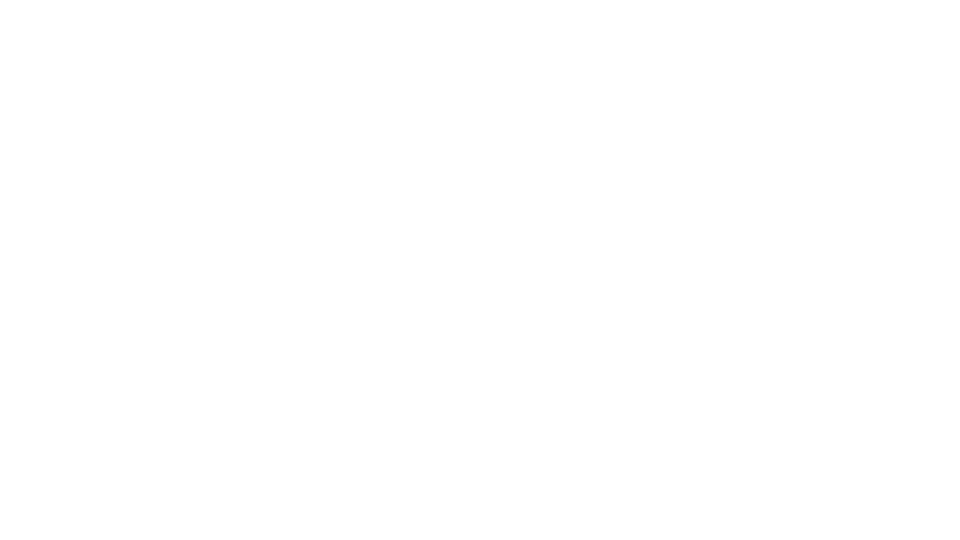 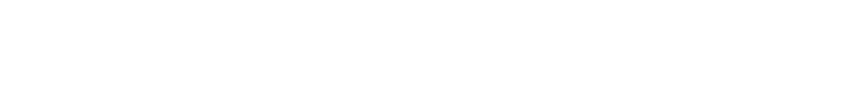 Network in Network (NiN)
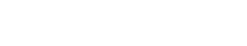 [Lin et al. 2014]
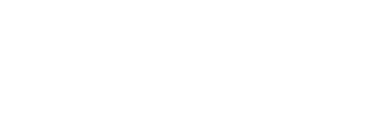 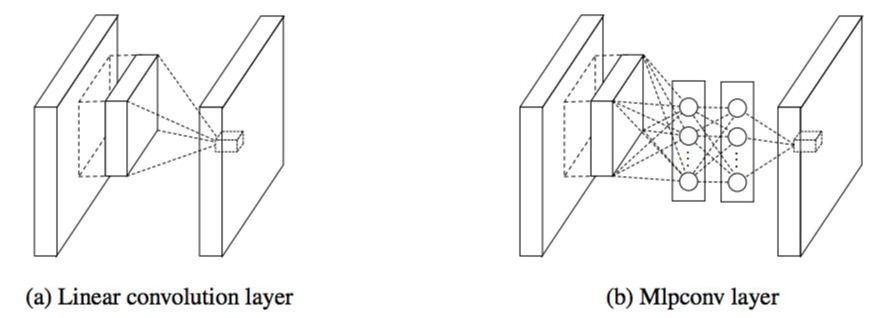 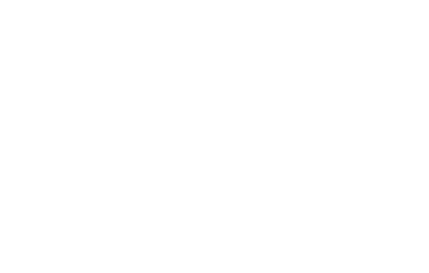 -
Mlpconv layer with
“micronetwork” within each conv
layer to compute more abstract
features for local patches
-
Micronetwork uses multilayer
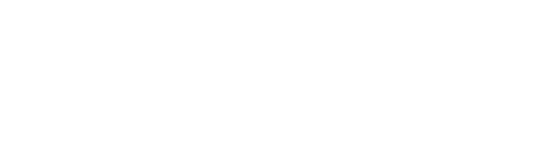 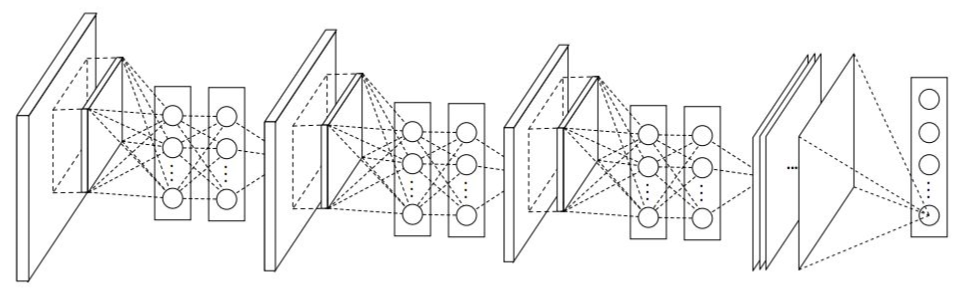 perceptron (FC, i.e. 1x1 conv
layers)
-
Precursor to GoogLeNet and
ResNet “bottleneck” layers
-
Philosophical inspiration for
GoogLeNet
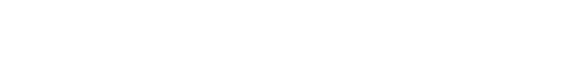 Figures copyright Lin et al., 2014. Reproduced with permission.
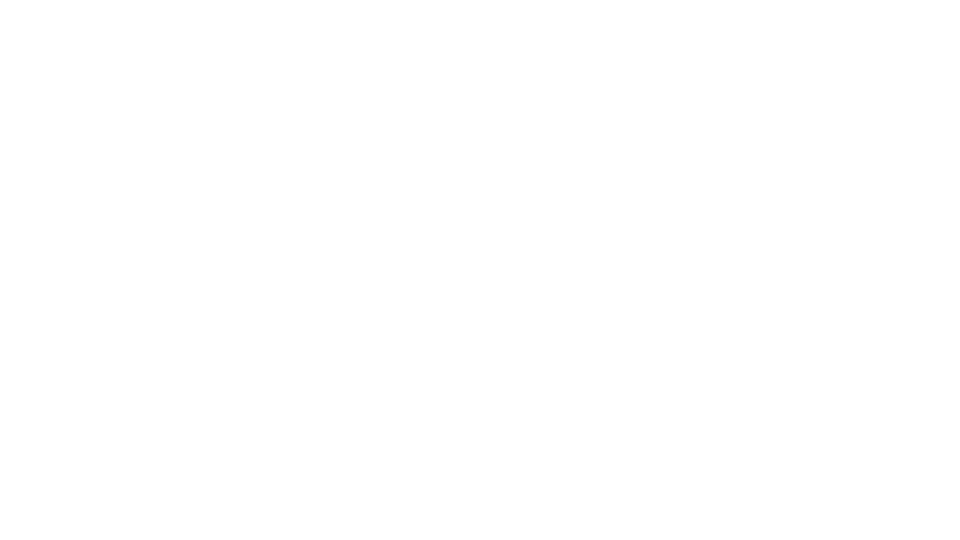 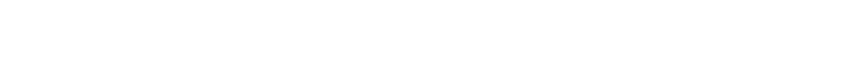 Improving ResNets...
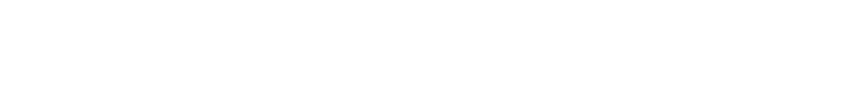 Identity Mappings in Deep Residual Networks
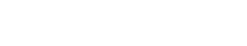 [He et al. 2016]
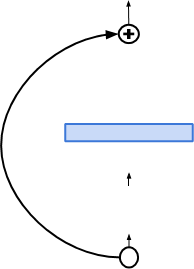 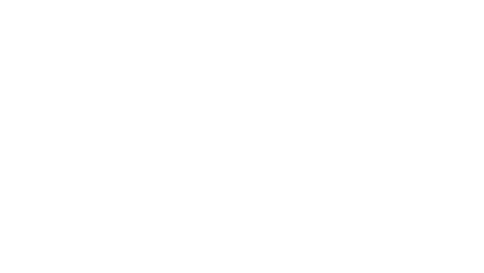 -
Improved ResNet block design from
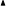 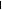 creators of ResNet
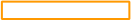 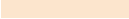 conv
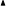 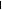 -
Creates a more direct path for
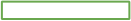 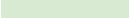 ReLU
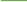 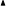 propagating information throughout
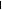 BN
network (moves activation to residual
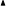 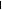 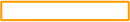 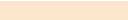 conv
mapping pathway)
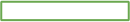 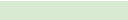 ReLU
-
Gives better performance
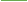 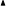 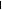 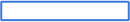 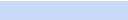 BN
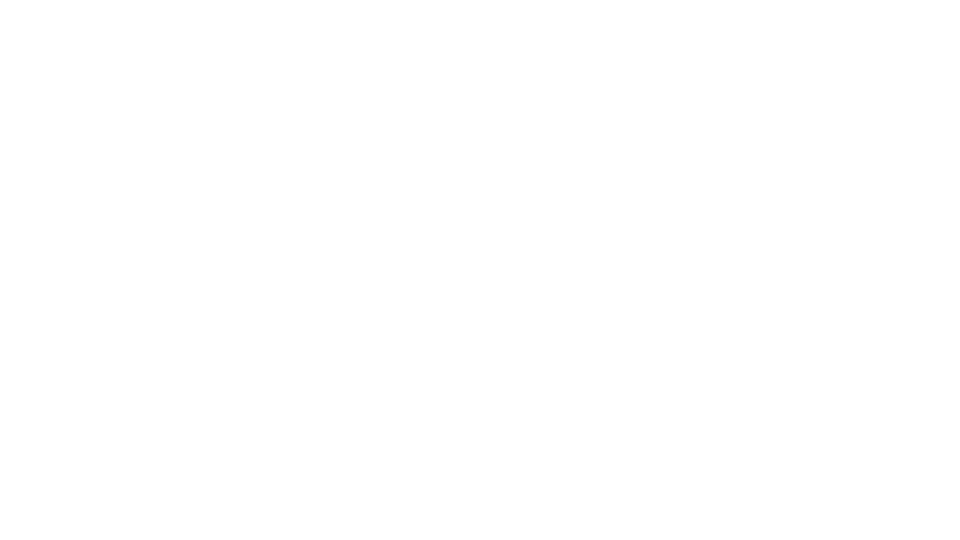 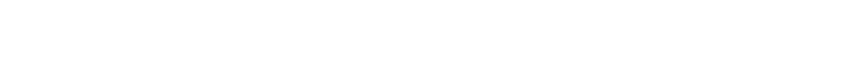 Improving ResNets...
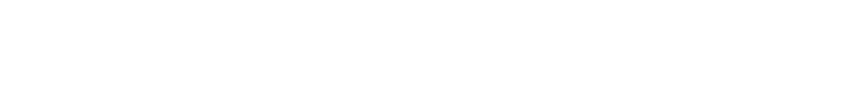 Wide Residual Networks
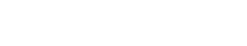 [Zagoruyko et al. 2016]
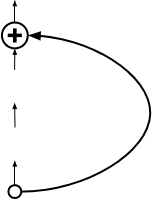 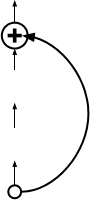 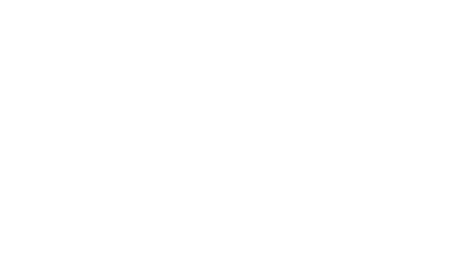 -
Argues that residuals are the
important factor, not depth
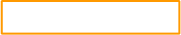 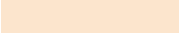 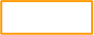 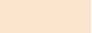 3x3 conv, F x k
-
User wider residual blocks (F x k
3x3 conv, F
filters instead of F filters in each layer)
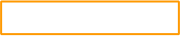 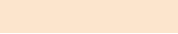 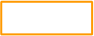 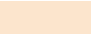 3x3 conv, F x k
3x3 conv, F
-
50-layer wide ResNet outperforms
152-layer original ResNet
-
Increasing width instead of depth
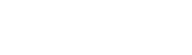 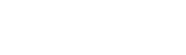 Basic residual block
Wide residual block
more computationally efficient
(parallelizable)
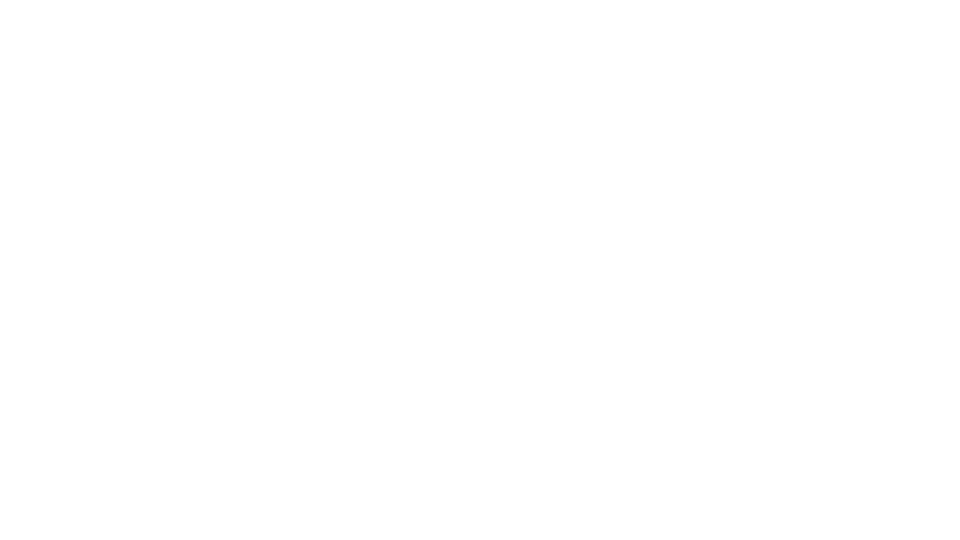 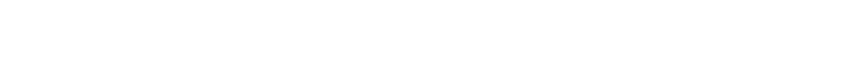 Improving ResNets...
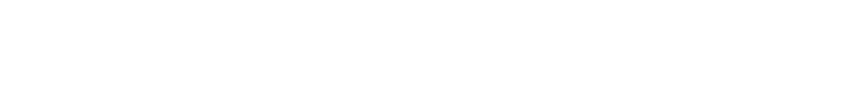 Aggregated Residual Transformations for Deep
Neural Networks (ResNeXt)
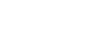 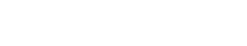 256-d out
[Xie et al. 2016]
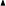 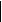 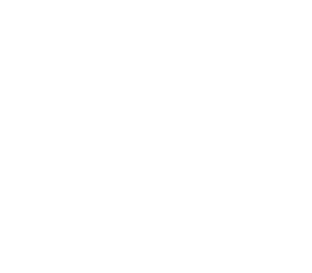 -
Also from creators of
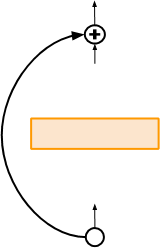 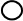 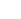 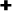 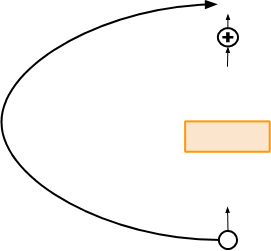 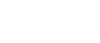 256-d out
ResNet
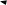 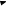 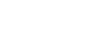 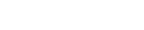 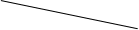 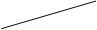 -
Increases width of
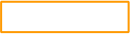 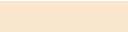 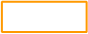 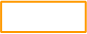 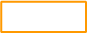 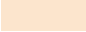 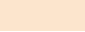 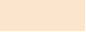 1x1 conv, 256
1x1 conv, 256
1x1 conv, 256
1x1 conv, 256
residual block through
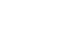 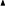 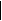 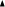 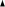 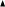 32
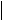 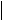 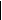 multiple parallel
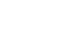 paths
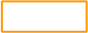 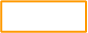 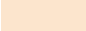 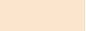 3x3 conv, 64
...
3x3 conv, 4
3x3 conv, 4
3x3 conv, 4
pathways
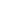 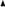 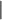 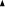 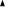 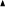 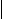 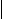 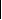 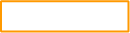 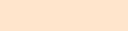 (“cardinality”)
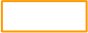 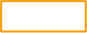 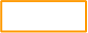 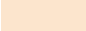 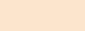 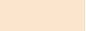 1x1 conv, 64
1x1 conv, 4
1x1 conv, 4
1x1 conv, 4
-
Parallel pathways
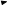 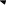 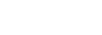 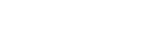 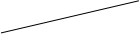 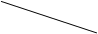 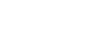 256-d in
similar in spirit to
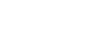 Inception module
256-d in